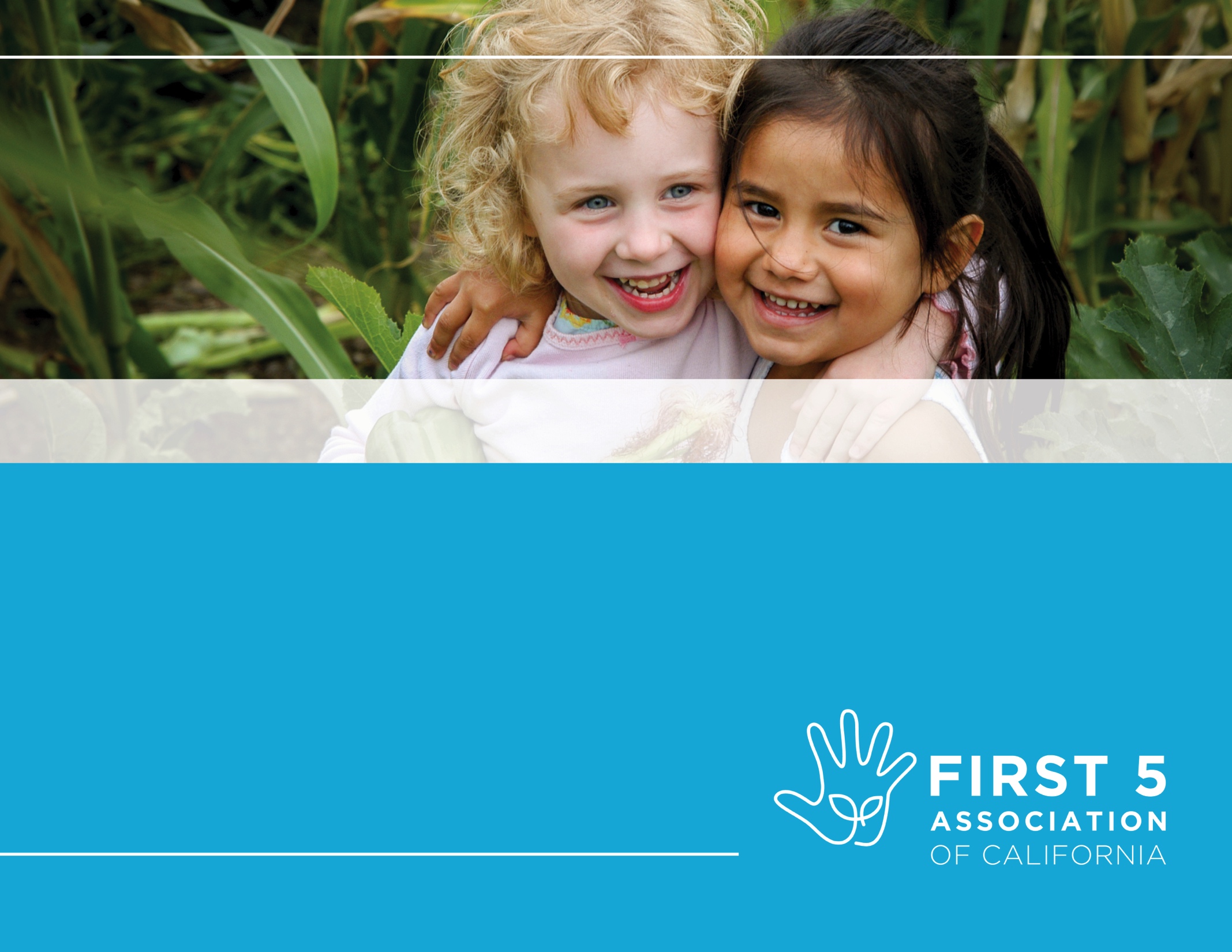 First 5 Partnerships & Insights in School-Based Early Mental Health

June 30, 2017
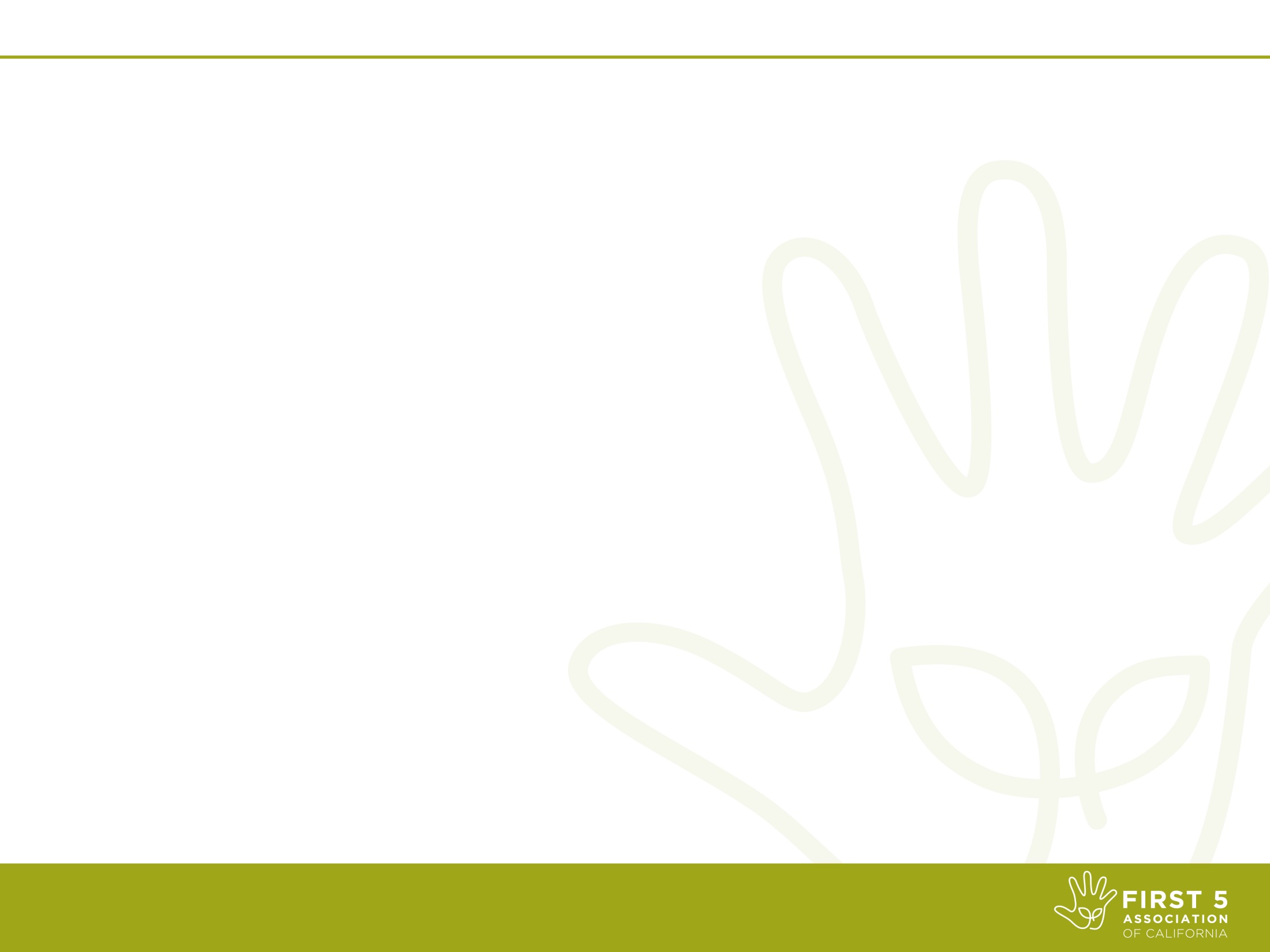 Presentation Overview
Experiences from the early mental health and prevention field: 
Power of partnerships
Social emotional health/ Intensive intervention 
Early identification and screening 
Family engagement 
Challenges and opportunities of early prevention
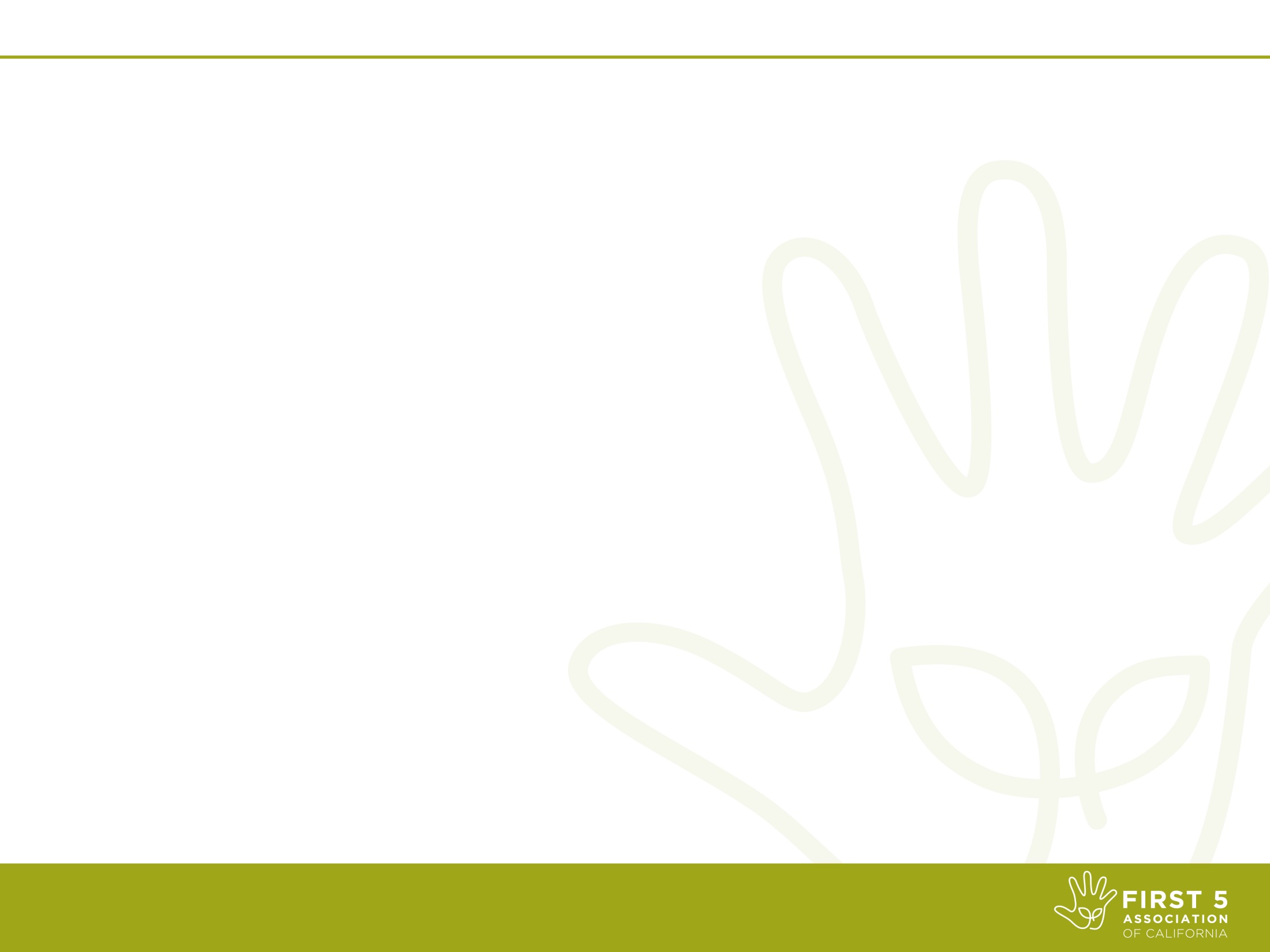 Today’s Presenters
Margot Grant Gould, First 5 Association
Tammi Graham, First 5 Riverside 
Adria Galarza, Lake Elsinore Unified School District 
Melinda Konoske, Children & Families Commission of Orange County
Malia Ramler, First 5 Alameda
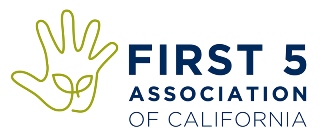 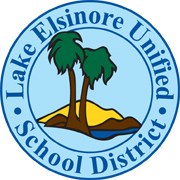 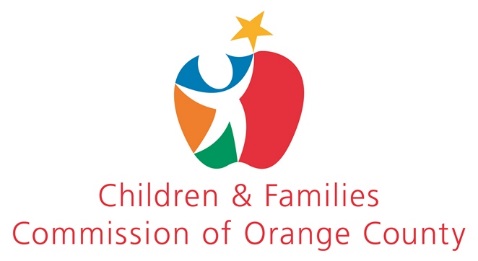 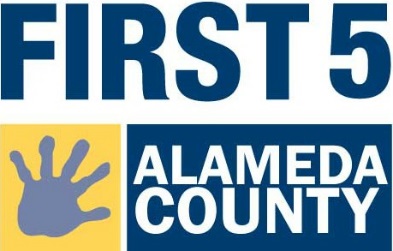 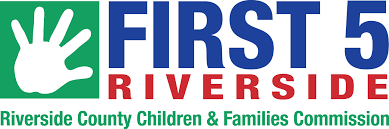 First 5 Riverside & 
Lake Elsinore Unified School District
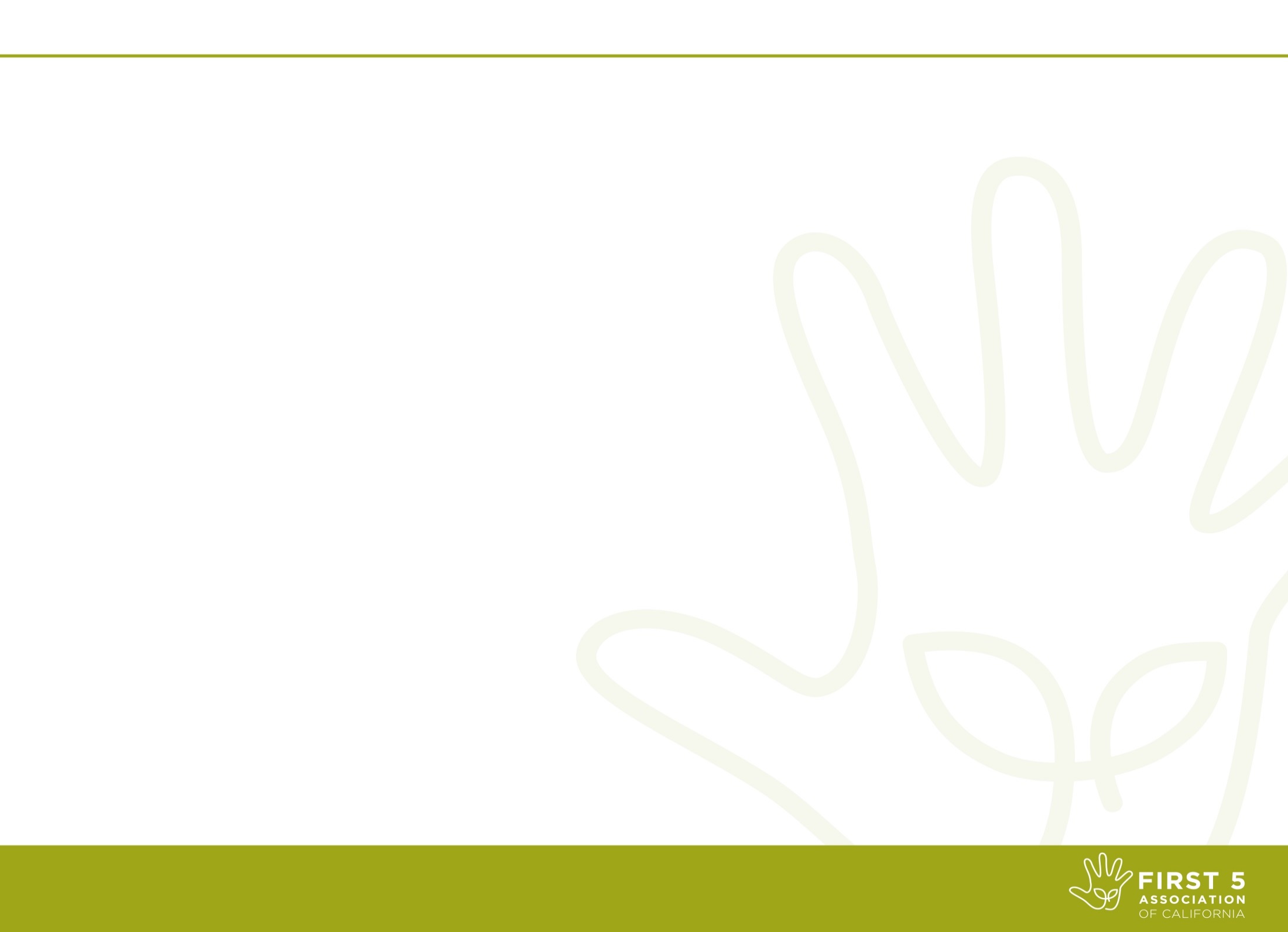 Power of Partnerships
Mental health is multi-faceted
Everyone plays a role in addressing needs 
Riverside’s leveraged funding model
Set-4-School System and SNAP
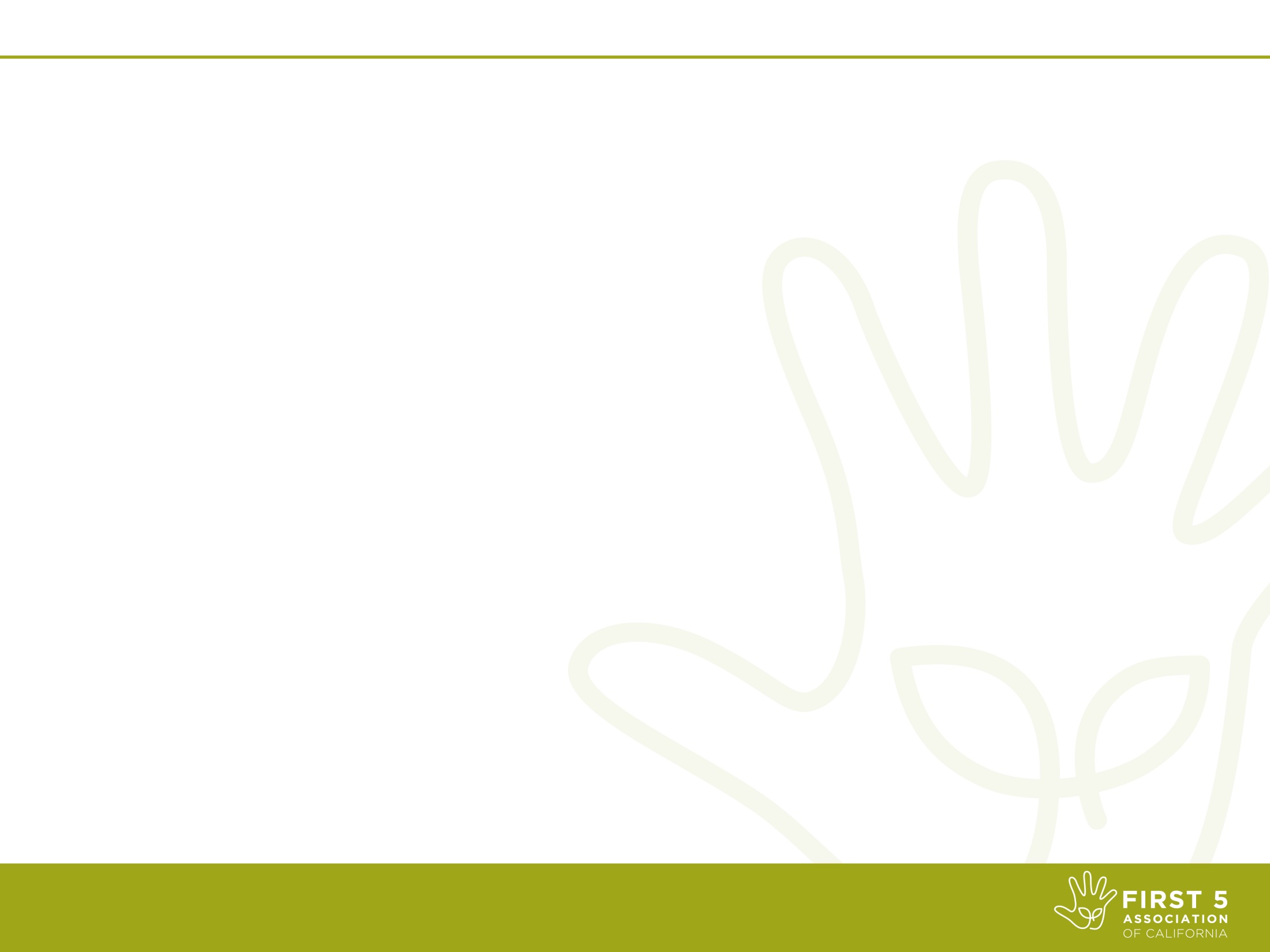 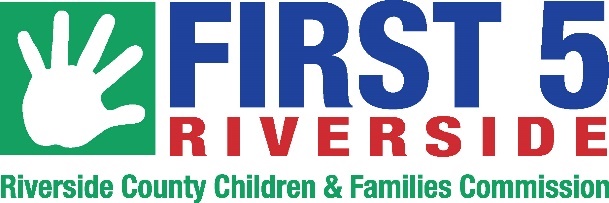 Investment in Behavioral HealthFY 11/12 – FY 17/18
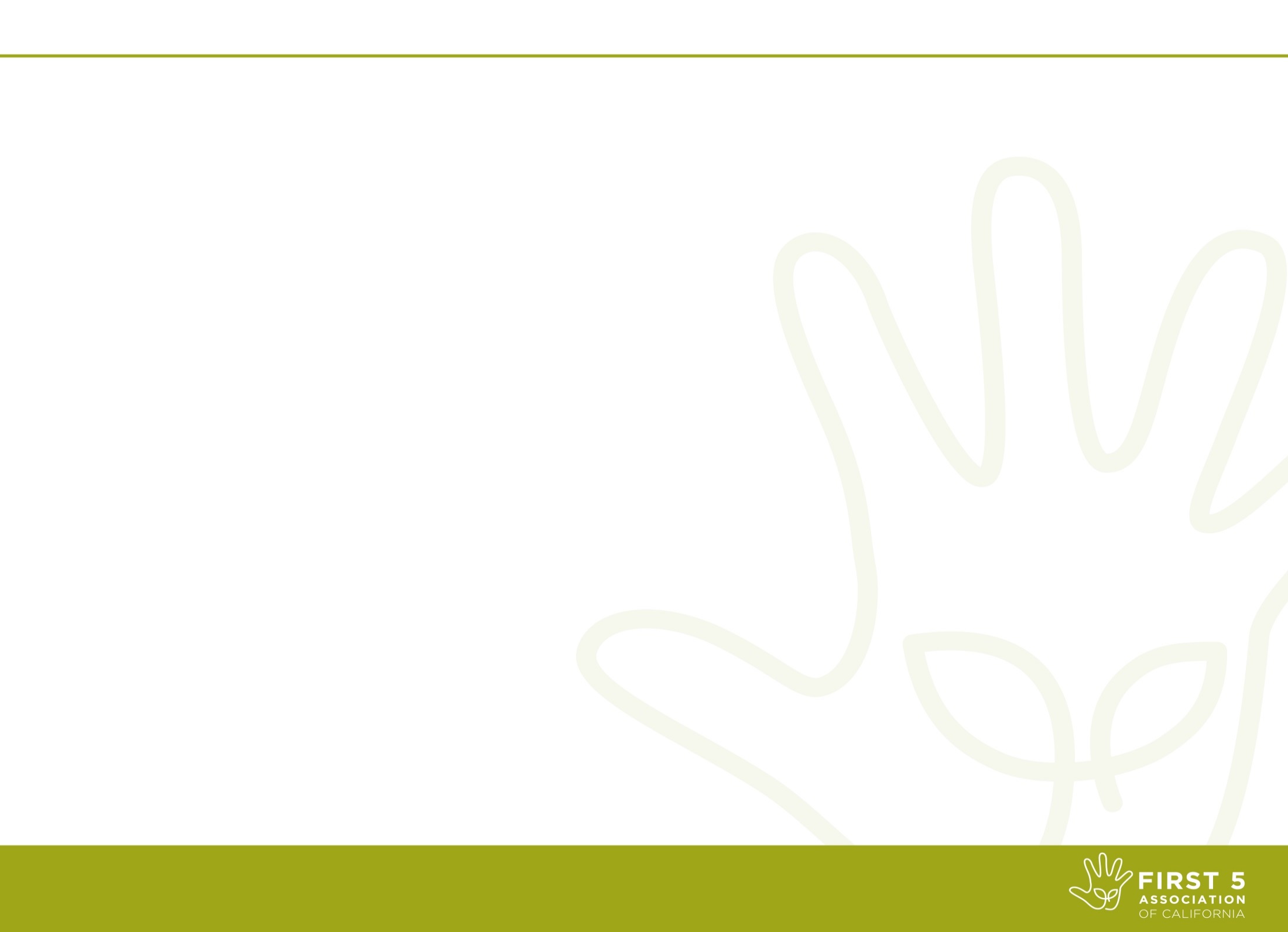 TOTAL$19,403,774
$9,296,857
$10,106,917
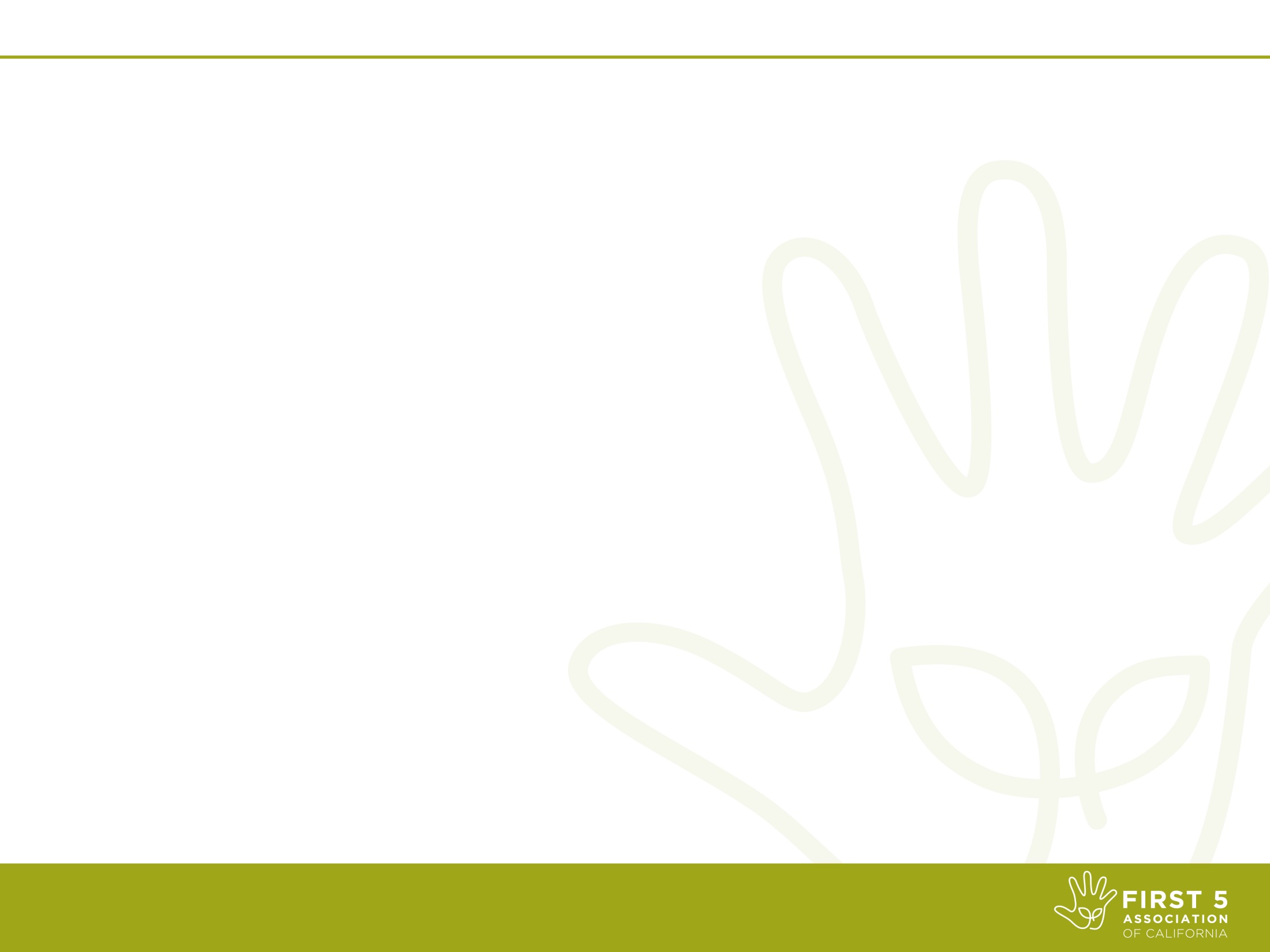 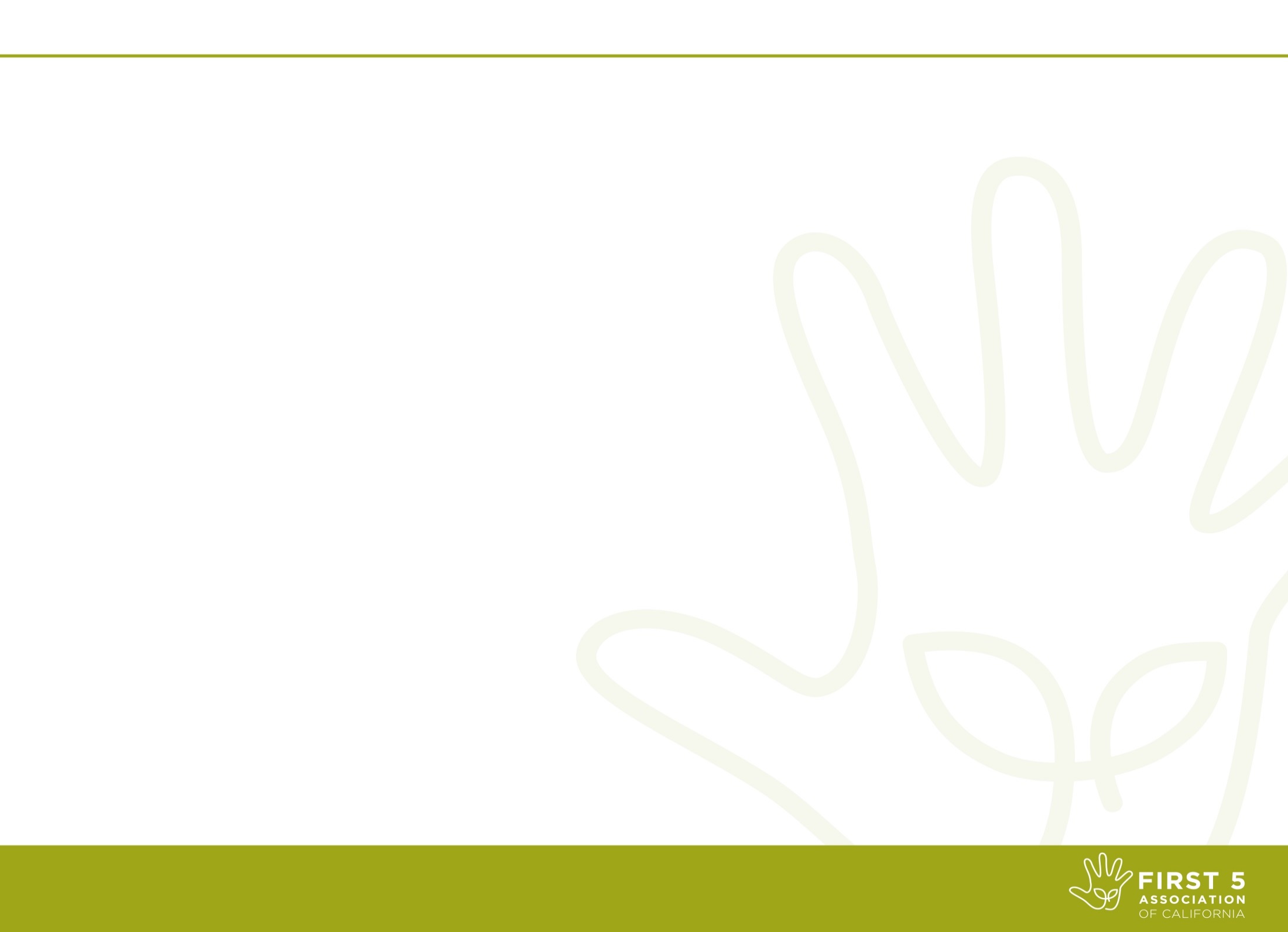 Riverside’s Leveraged Funding Model
First 5 Riverside
SET-4-School Program
Fiscal Year 2016 - 2017
Administration
Community Based Partners
Lake Elsinore USD
RUHS – Behavioral Health
Leveraged Funding (in addition to above dollars)

RUHS - BH MHSA	$500,000
RUHS – BH Medi-Cal 	$500,000
RUHS – Public Health
* Behavioral Health, Public Health and 4 other partner school districts all make additional in kind contributions. LEUSD’s in kind contribution is $2 million over a 12-year period
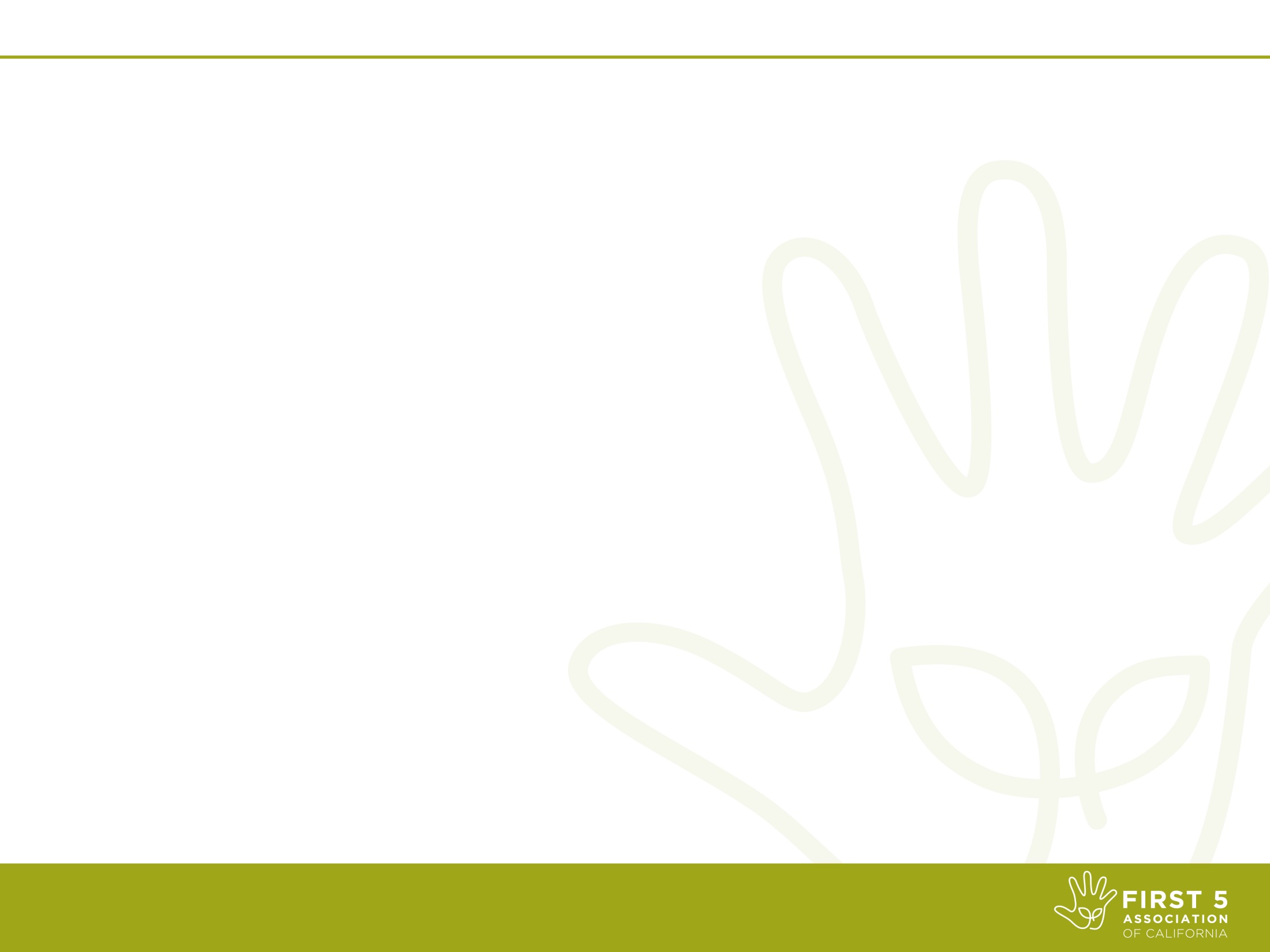 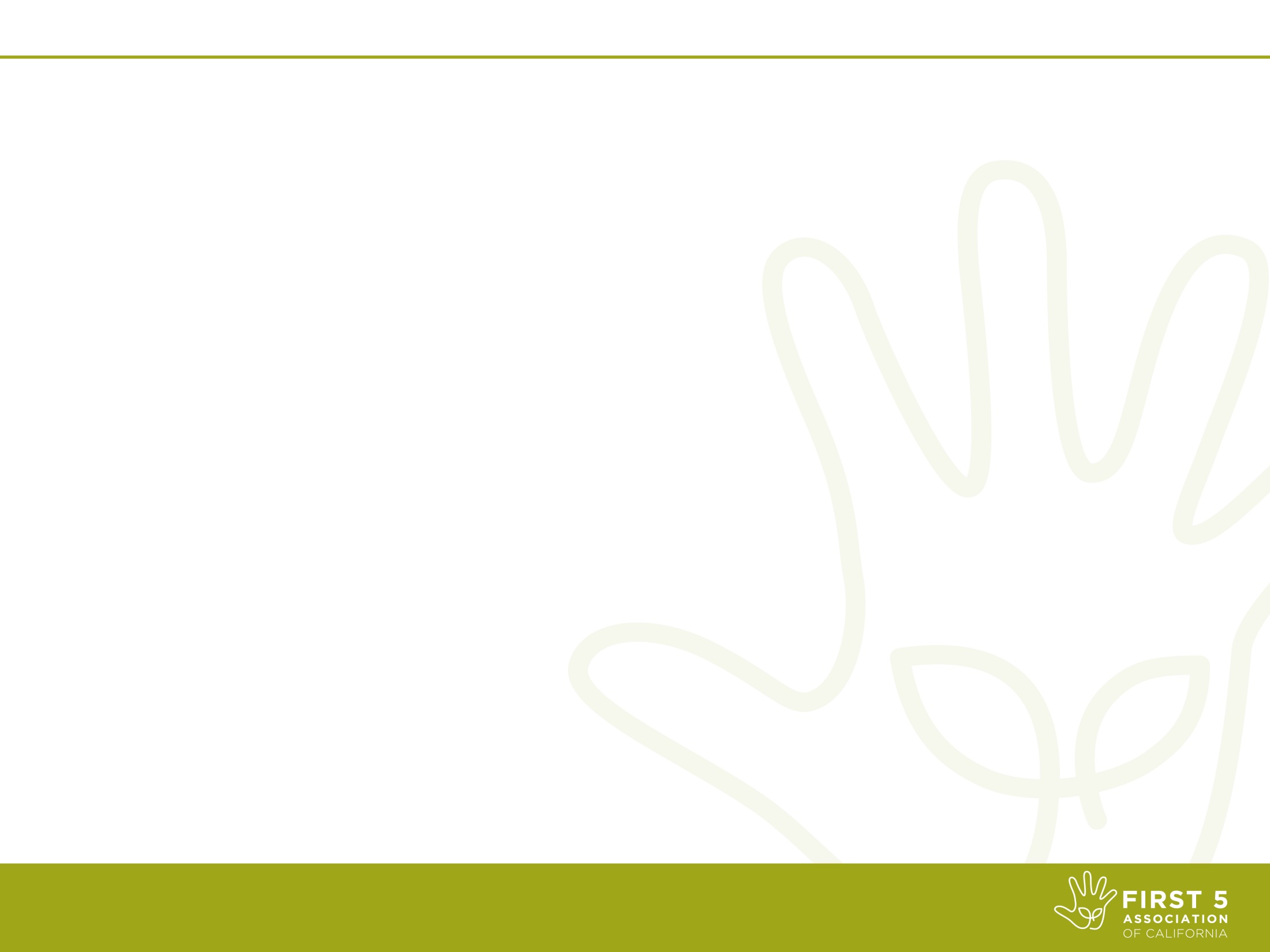 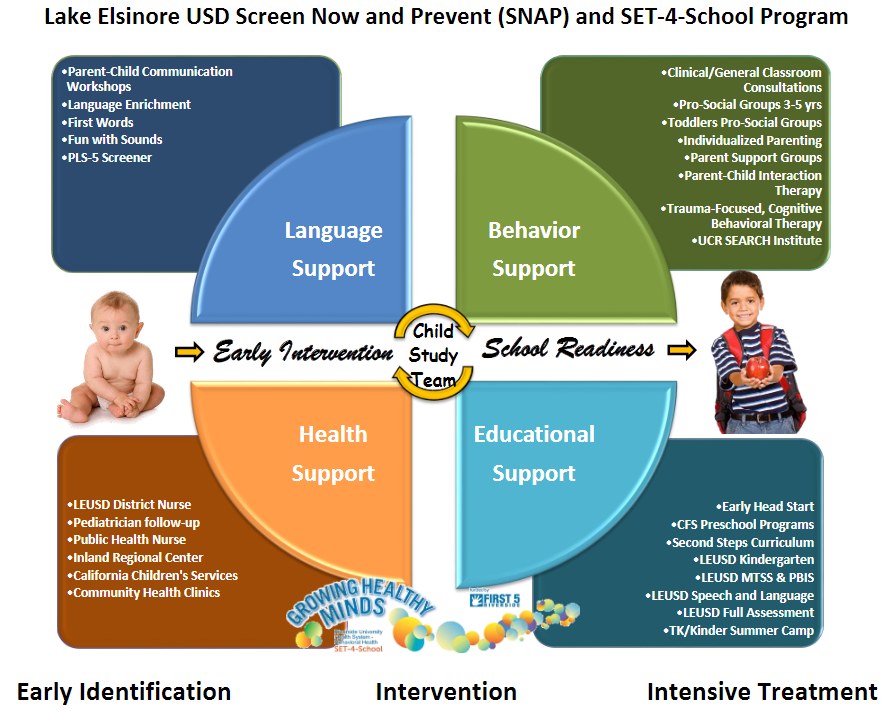 Pre-referral interventions, early identification & integration to services
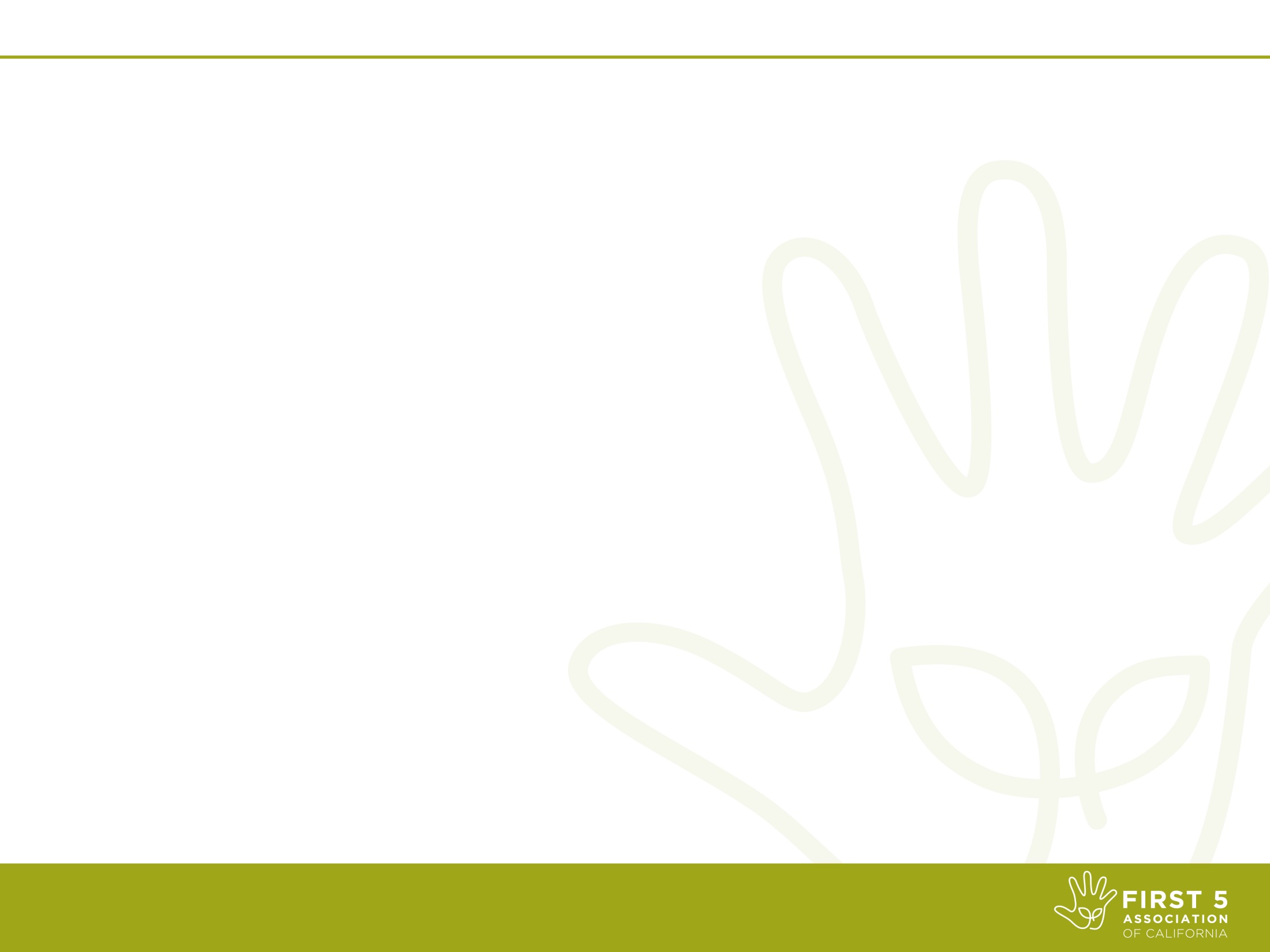 What Success Looks Like
10-year follow-up academic and cost benefit study
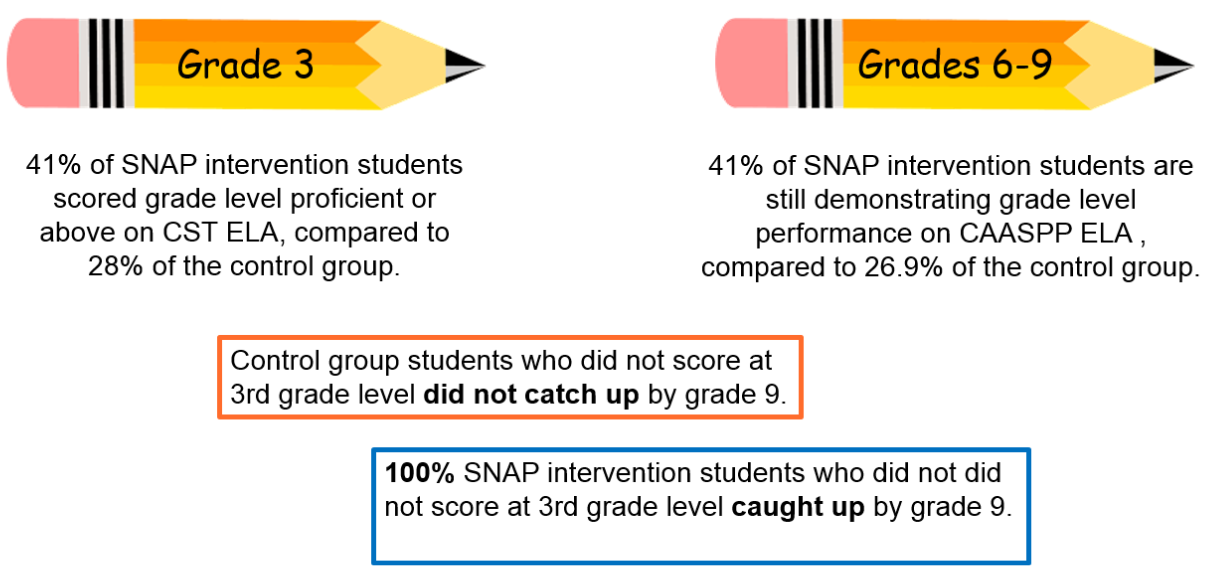 Pre-referral interventions, early identification & integration to services
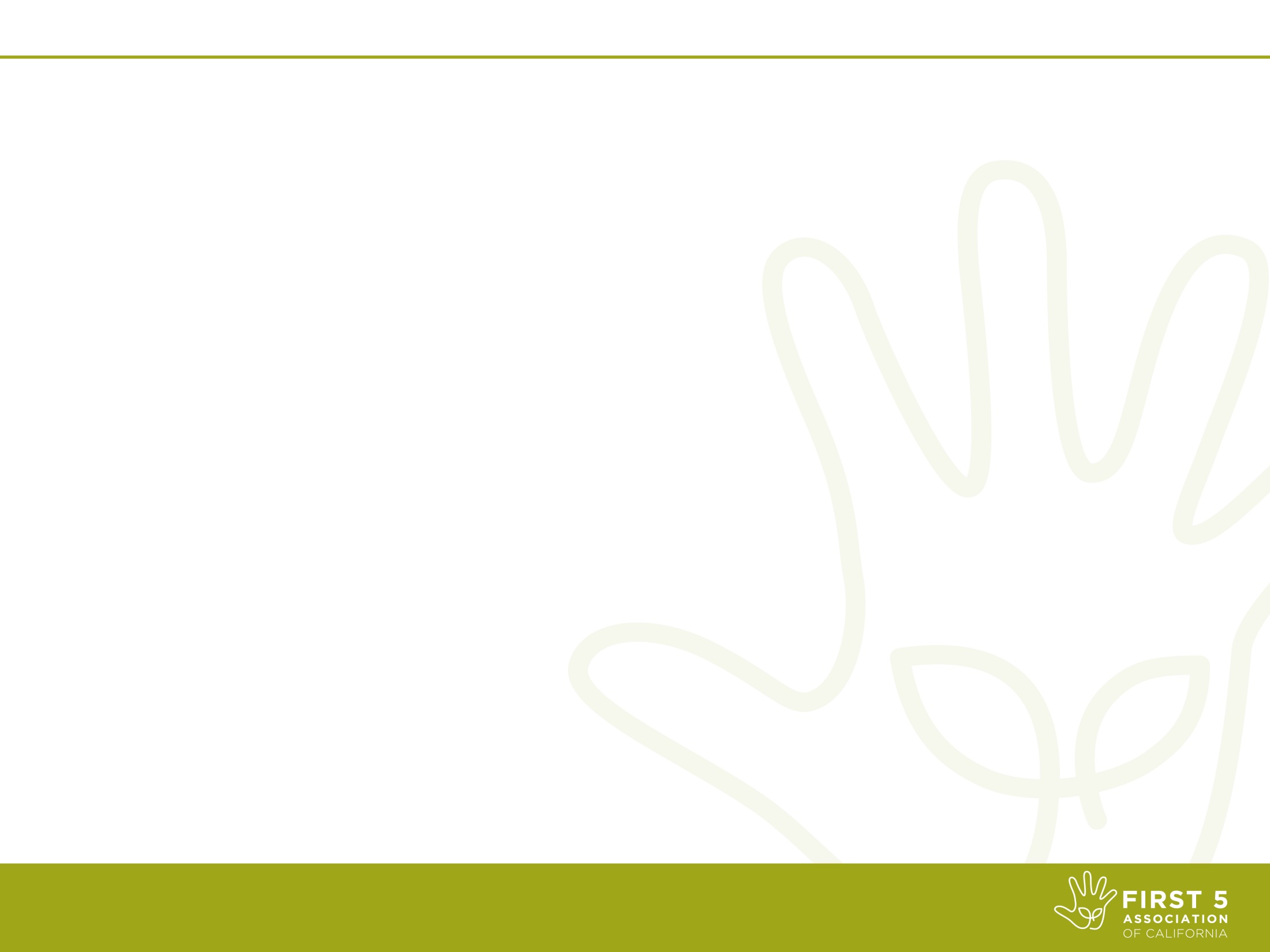 What Success Looks Like
10-year follow-up academic and cost benefit study
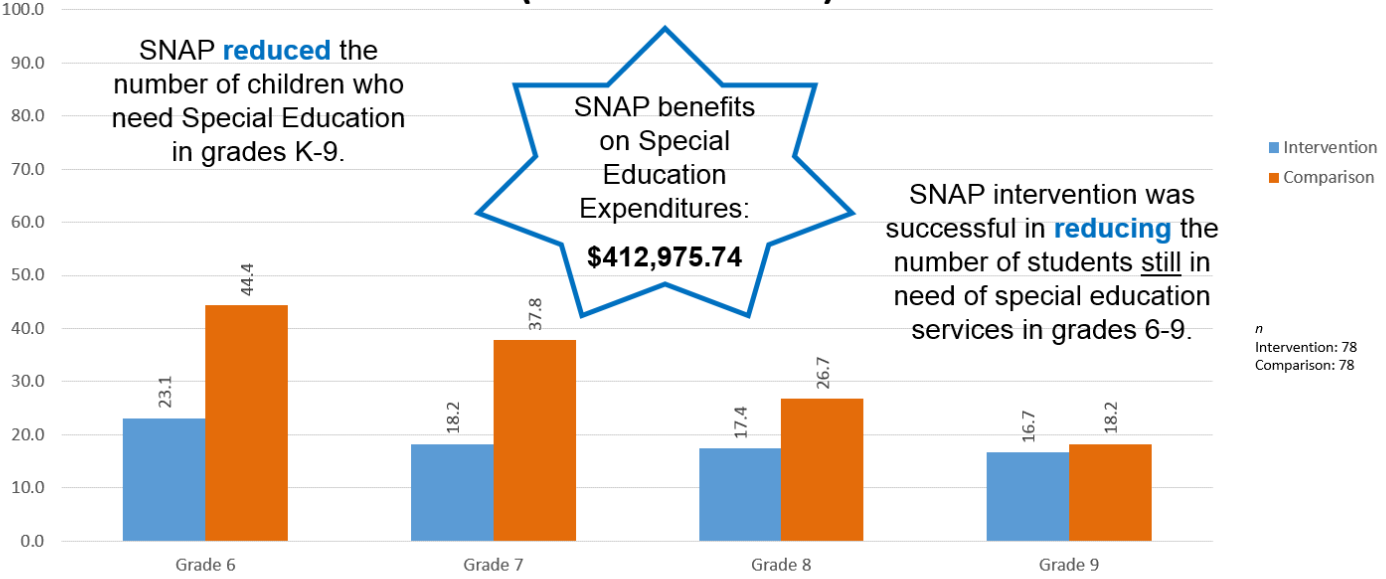 Pre-referral interventions, early identification & integration to services
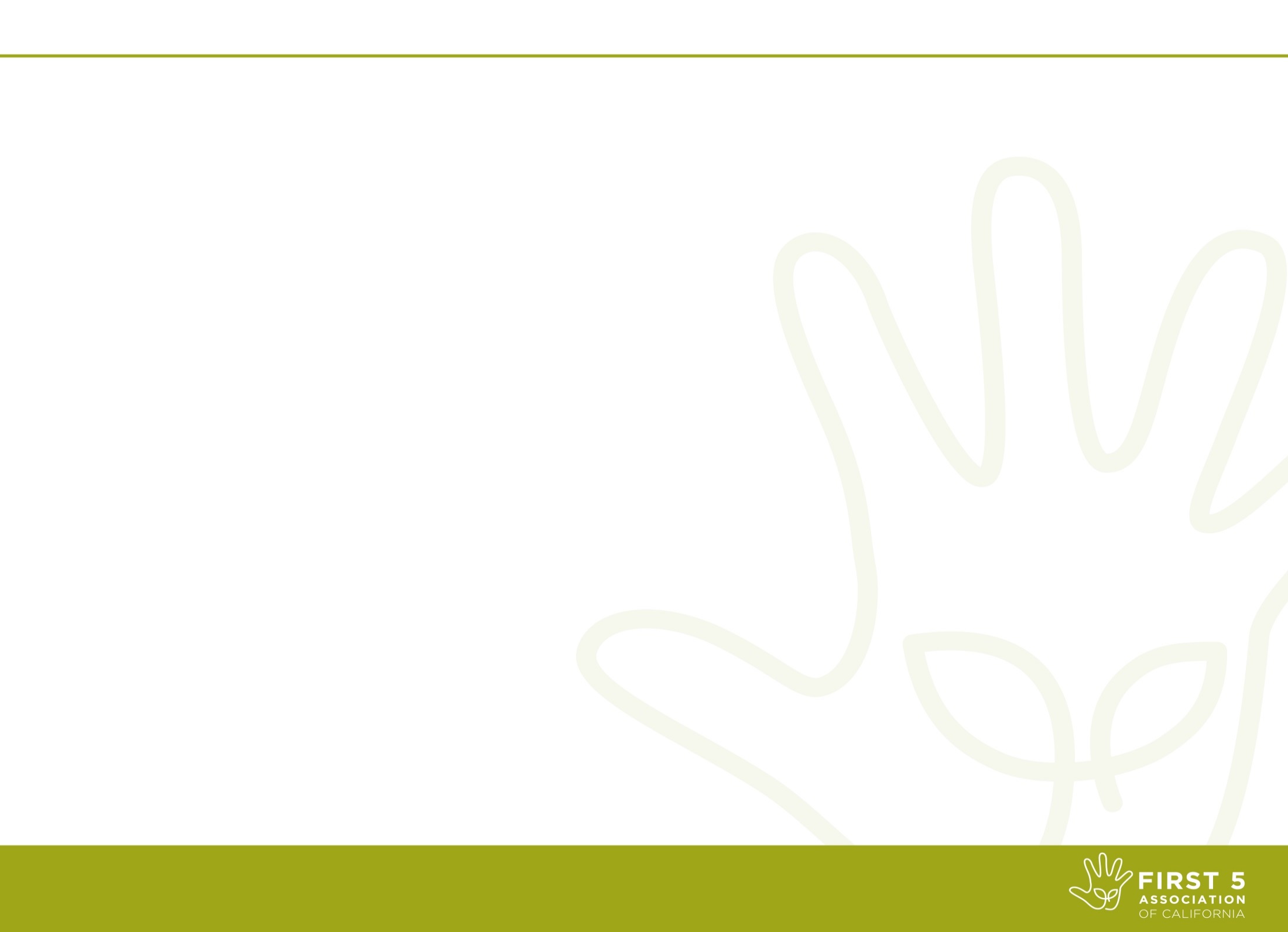 Power of Partnerships
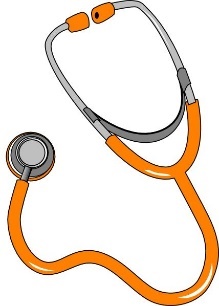 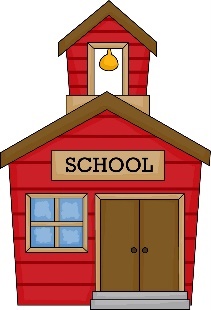 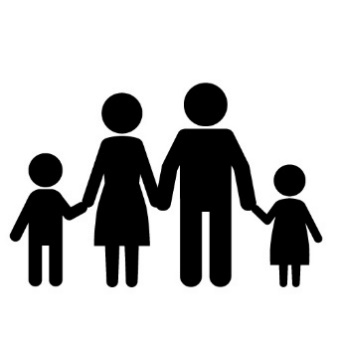 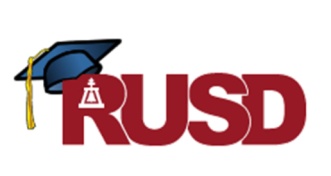 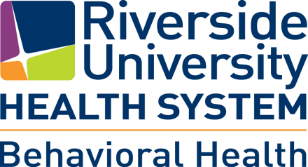 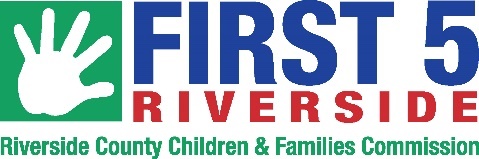 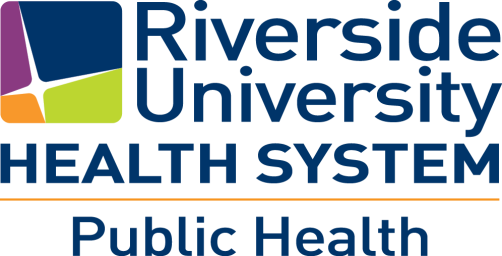 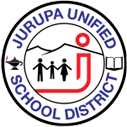 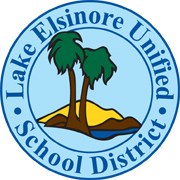 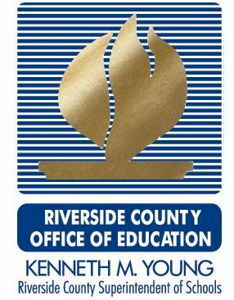 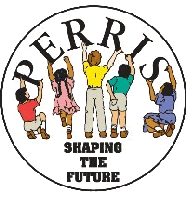 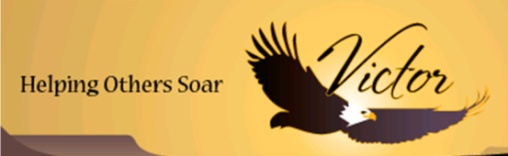 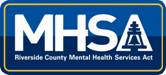 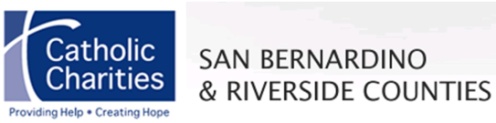 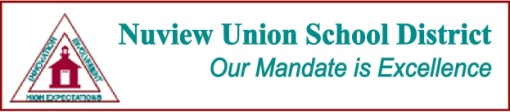 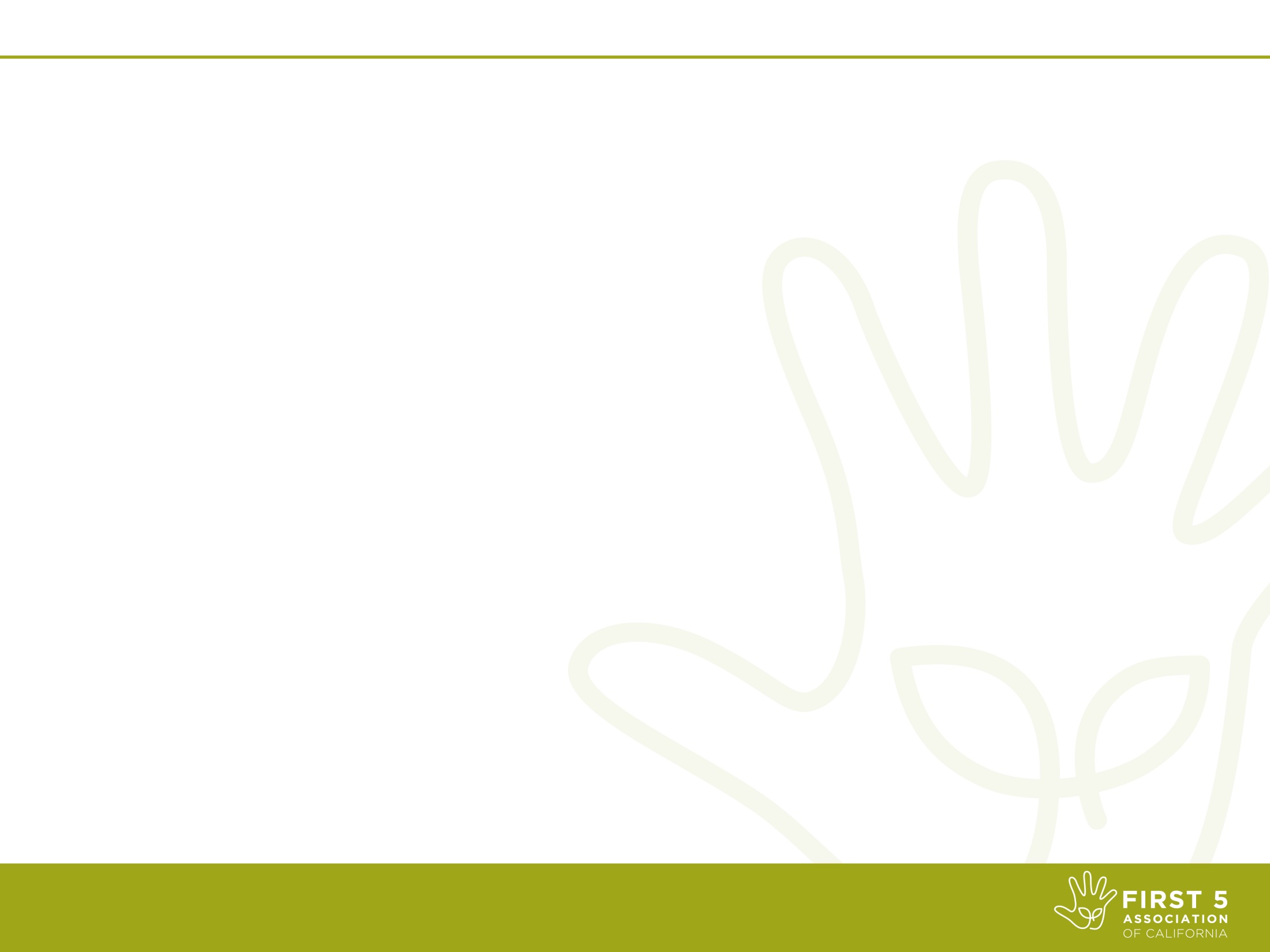 Children & Families Commission of Orange County
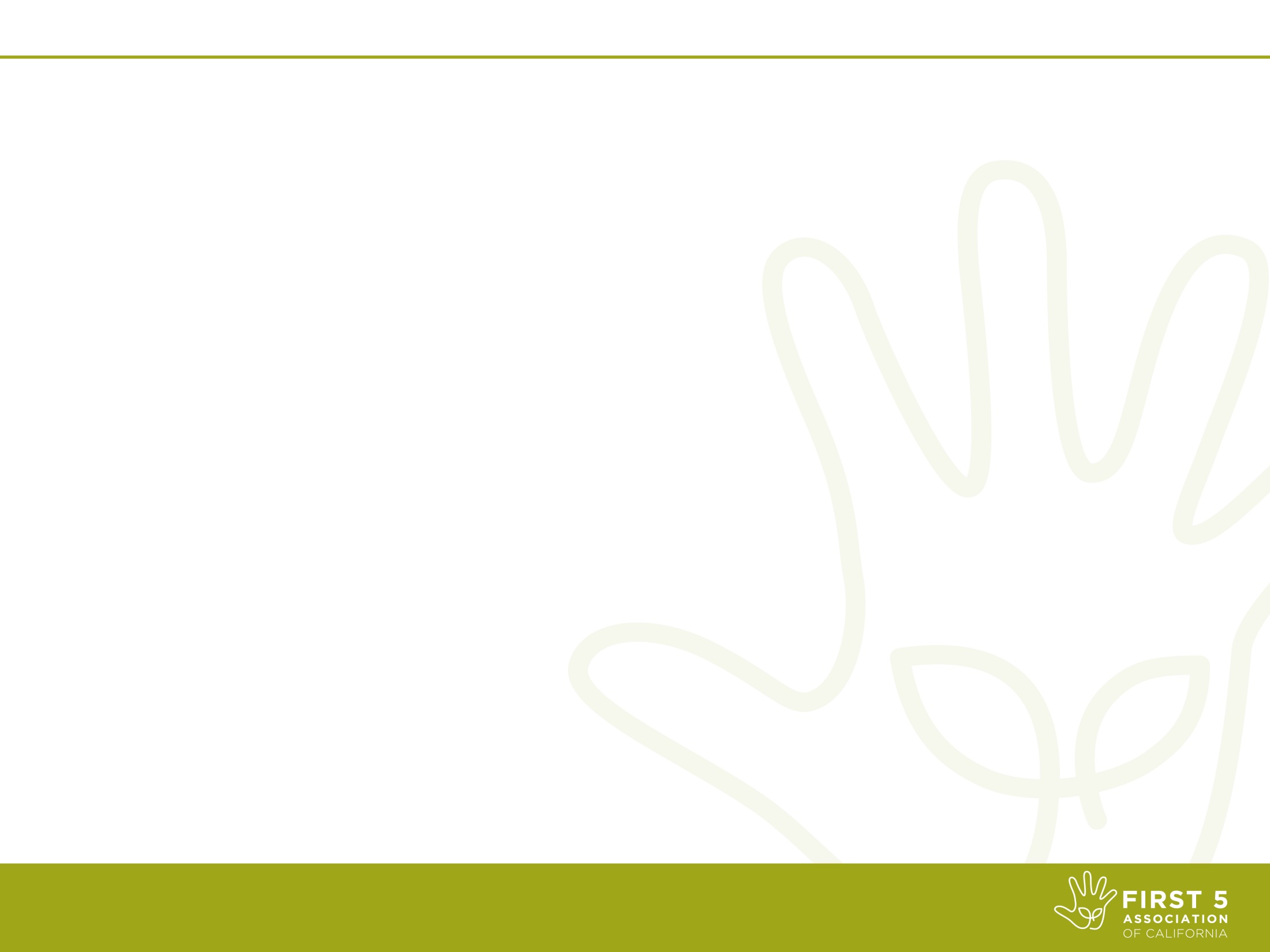 Experiences of Early Childhood Education Providers
Key Findings in Orange County1:
Over 1/4 (28%) of early education providers have behavior or mental health concerns about a child they serve

More than 1/3 (37%) of providers have asked a child to leave their program permanently due to behavioral challenges/ potential mental health concerns

Nearly 1/4 (22%) of providers were caring for a child who had been asked to leave their previous provider for behavior or mental health concerns.

1 Survey conducted by the CSU Fullerton Social Science Research Center, with support and funding provided by the Orange County Early Childhood Mental Health Collaborative members and the Children and Families Commission of Orange County.
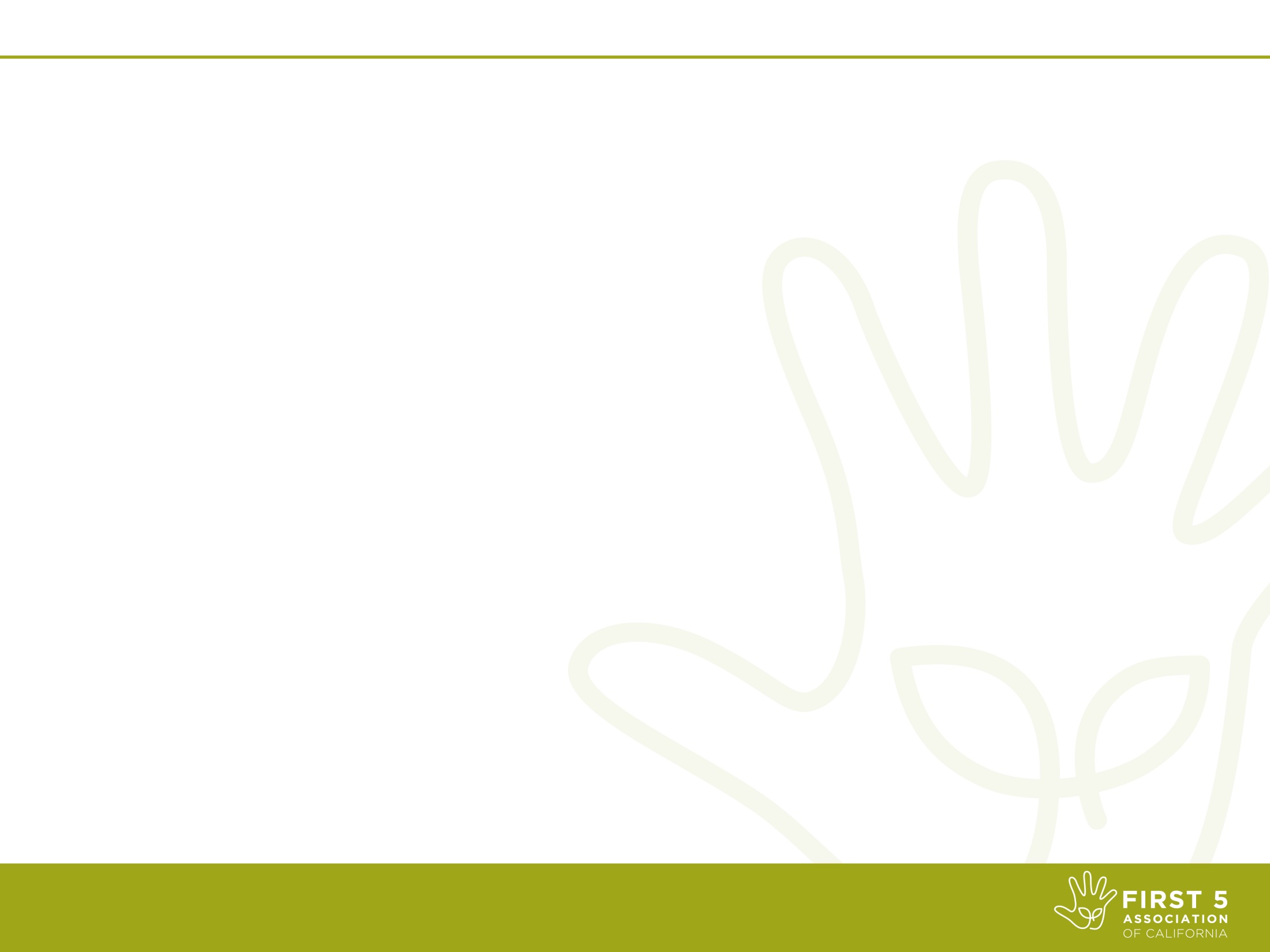 Experiences of Early Childhood Education Providers
Key Findings in Orange County:

79% Center-Based vs. 44% Family Child Care staff trained to address behavior and mental health concerns. 

Site visits rated as one of the most useful forms of training. Yet, only 46% had received a site visit by some type of specialist, and less than 20% of those specialists were specifically for behavior or psychological services. 

The receipt of special education training was positively related to the number of children being cared for.
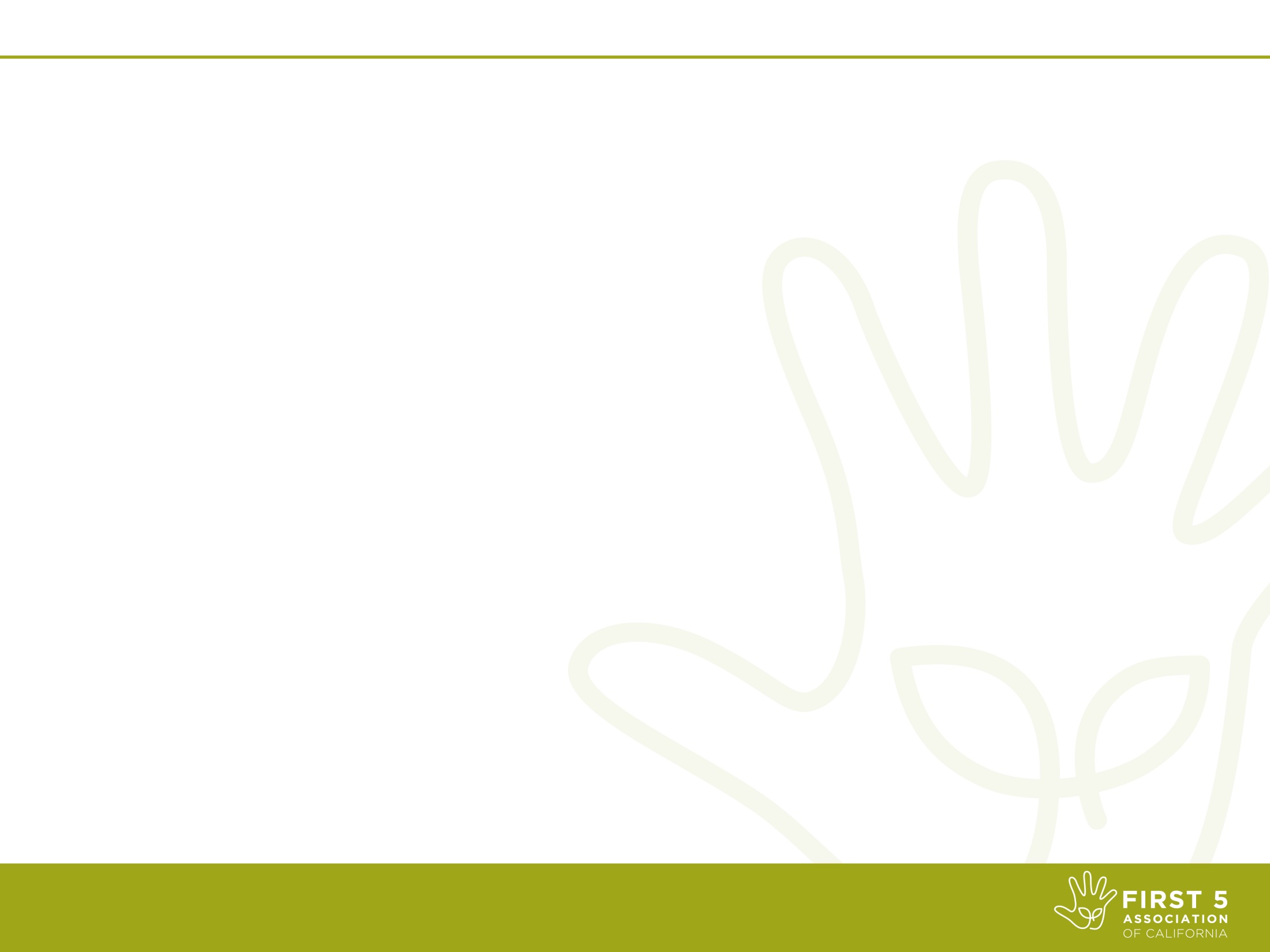 Survey Analysis: Child Care Providers
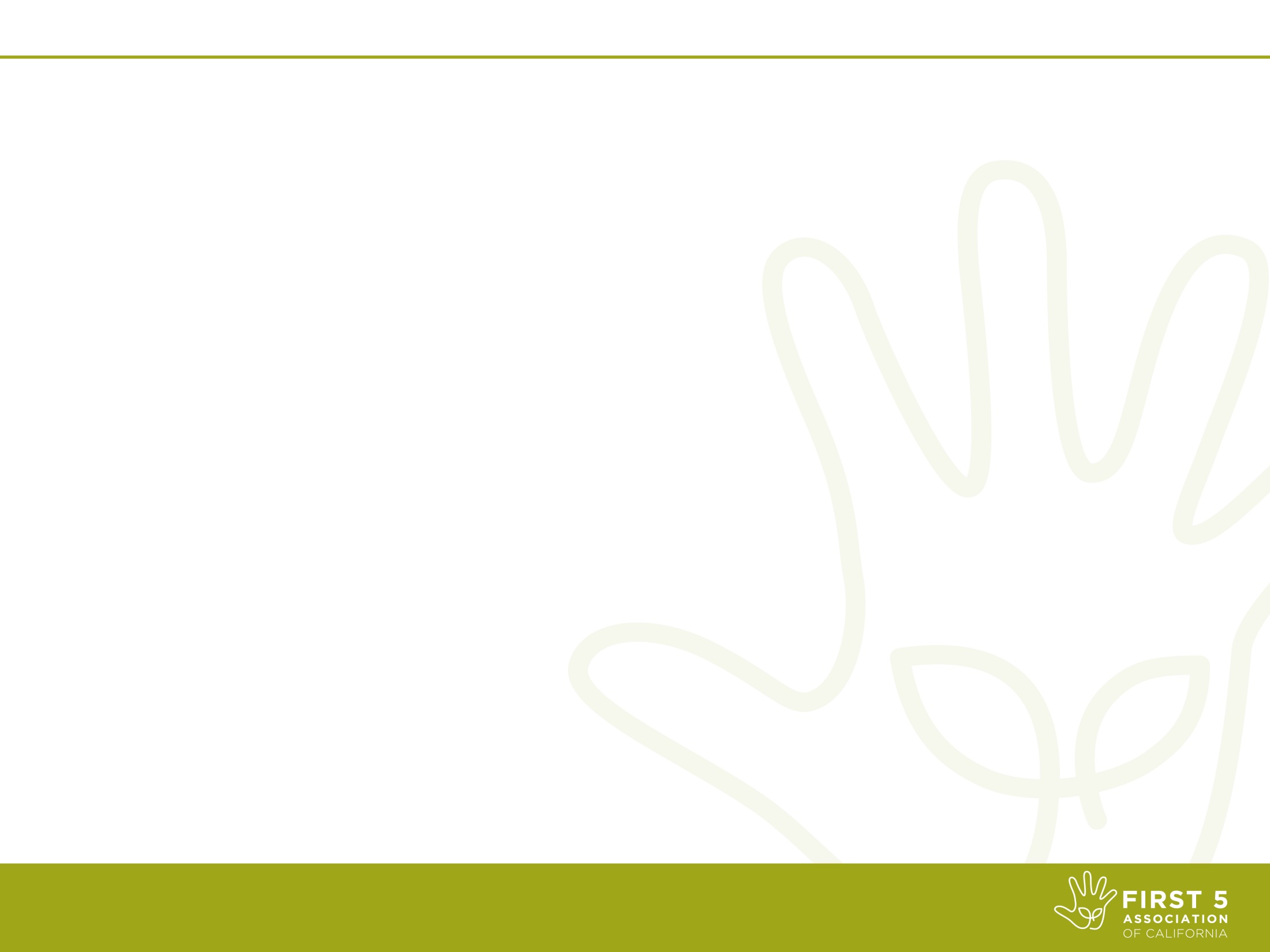 Parent Interviews and Experiences
Awareness and understanding of appropriate child behavior and development

Importance of and opportunities within the parent/teacher relationship

Reducing the stigma of challenging behaviors and mental health conditions

Introducing services in a familiar and routine environment

Barriers including financial qualifications, health qualifications, transportation
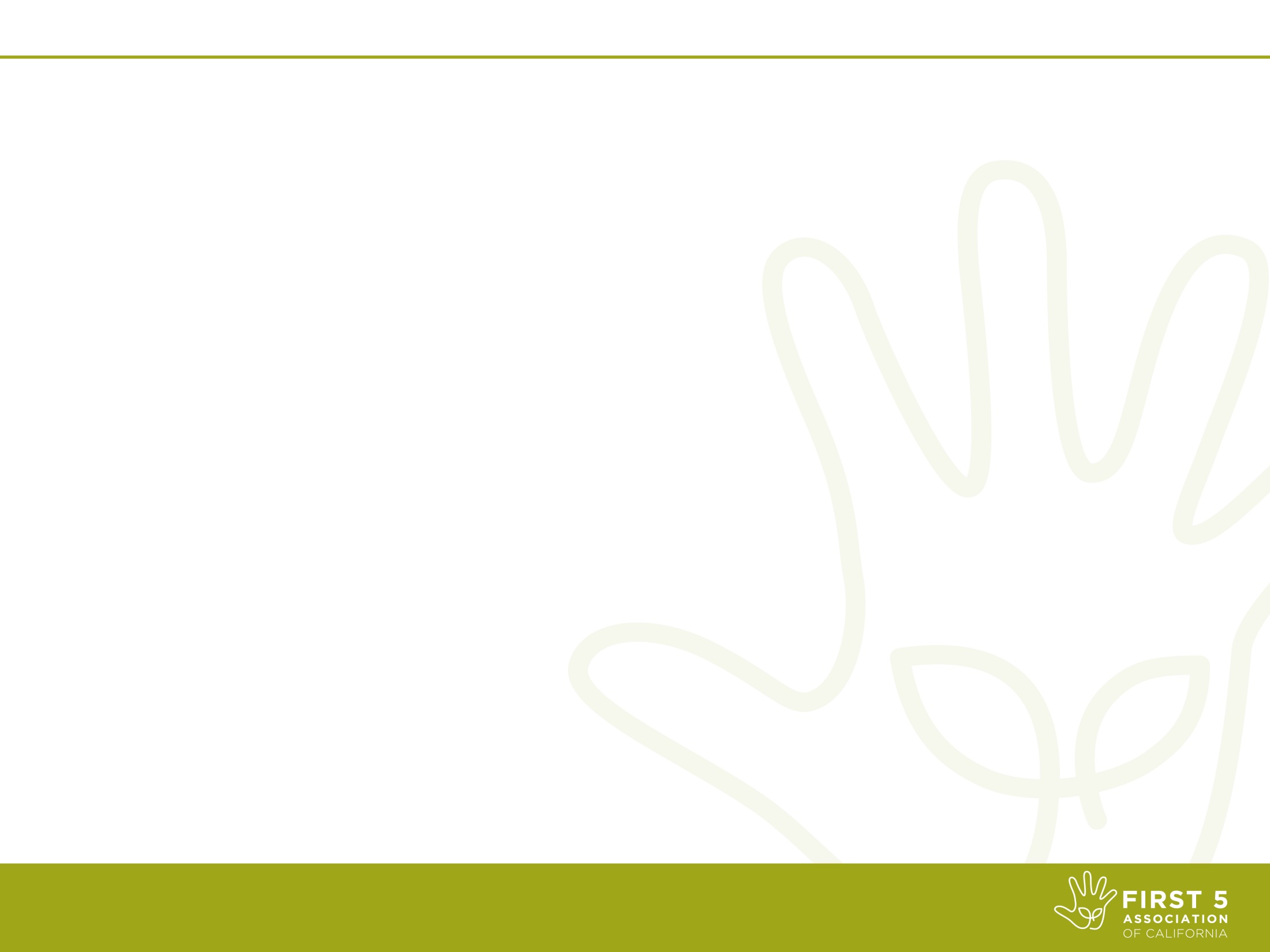 Orange County Pilot Program
Goals of Pilot: 
Reduce preschool suspension & expulsions
Increase early education capacity
Increase earlier identification
Connect to parents

Pilot Participants:
Licensed centers, licensed family child care homes 
Location “hot spots”
Desire to participate
Establishing a Network
Child age 0-8 who:  
Exhibited challenging behavior without a diagnosis OR 
Have a diagnosis but deemed ineligible for services that would support their behavior in the classroom
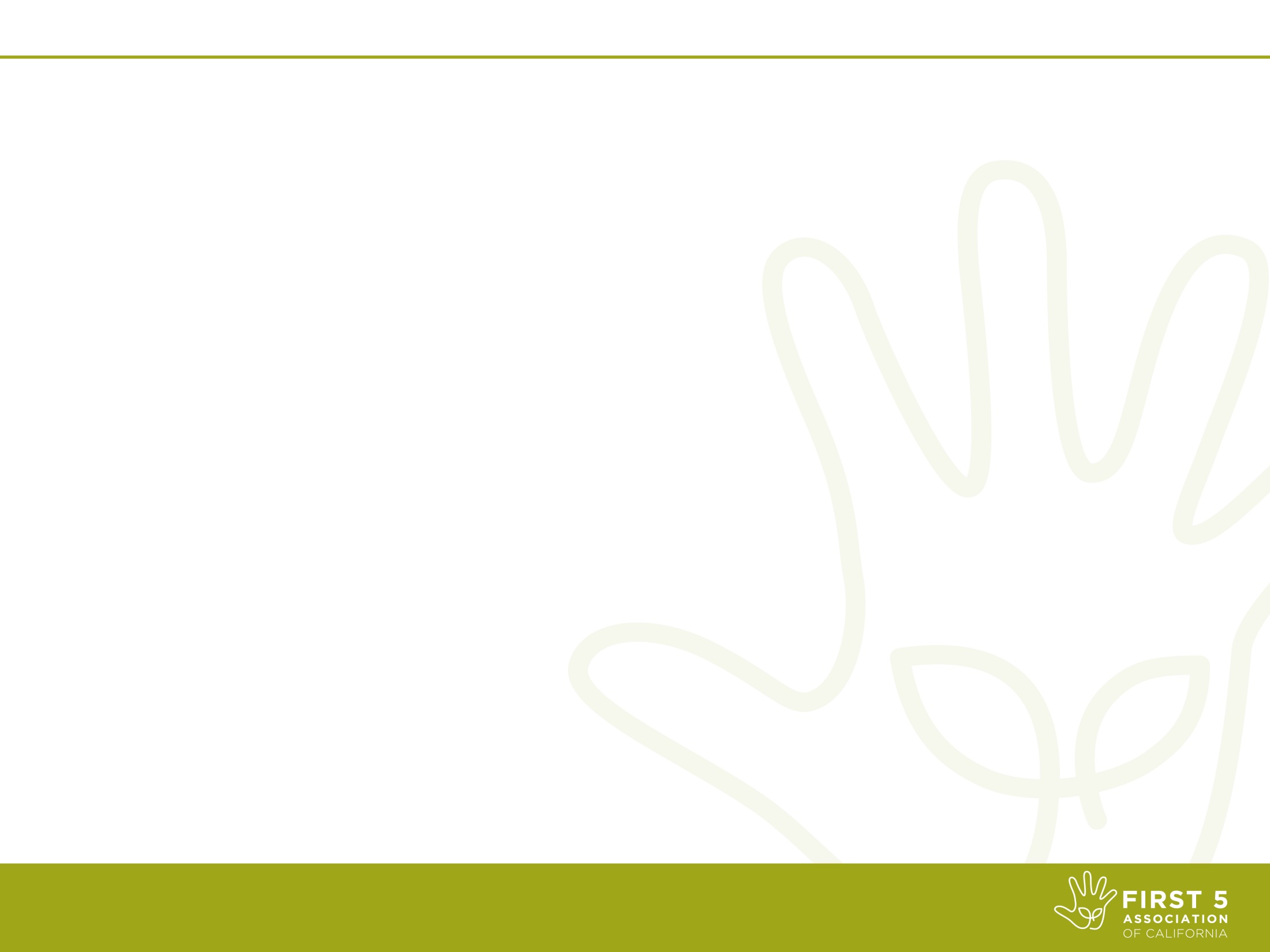 Orange County Pilot Program
Systems development/ integration:
Help Me Grow  developmental screenings
Children’s Hospital of Orange County  clinical services
Community organizations  behavior interventions, parent education, social services

Key Components:
On-Site Consultation & Coaching 
Provider & Parent Education
Referrals
Direct Clinical Assessment & Services
First 5 Alameda
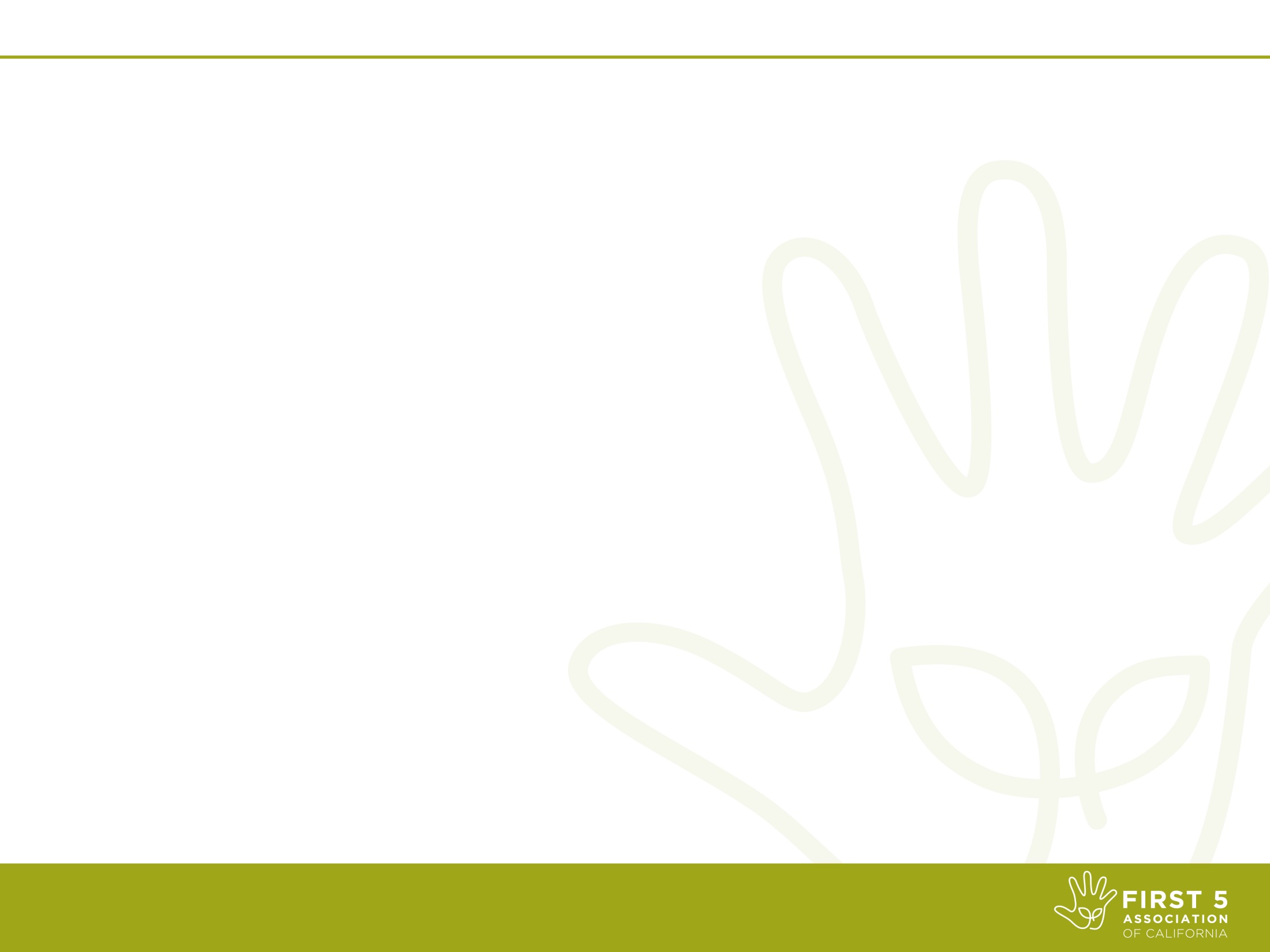 Unique Context of ECE
Kindergarten teachers know what research reinforces: 
social emotional self-regulation = ready to learn  

Early care and education (ECE) ideal for social emotional learning and early identification of mental health concerns. 

But must be delivered in the unique context that is ECE – Lessons learned in Alameda County: 
Many pathways to kindergarten 
ECE Workforce Characteristics
Need for developmental specificity
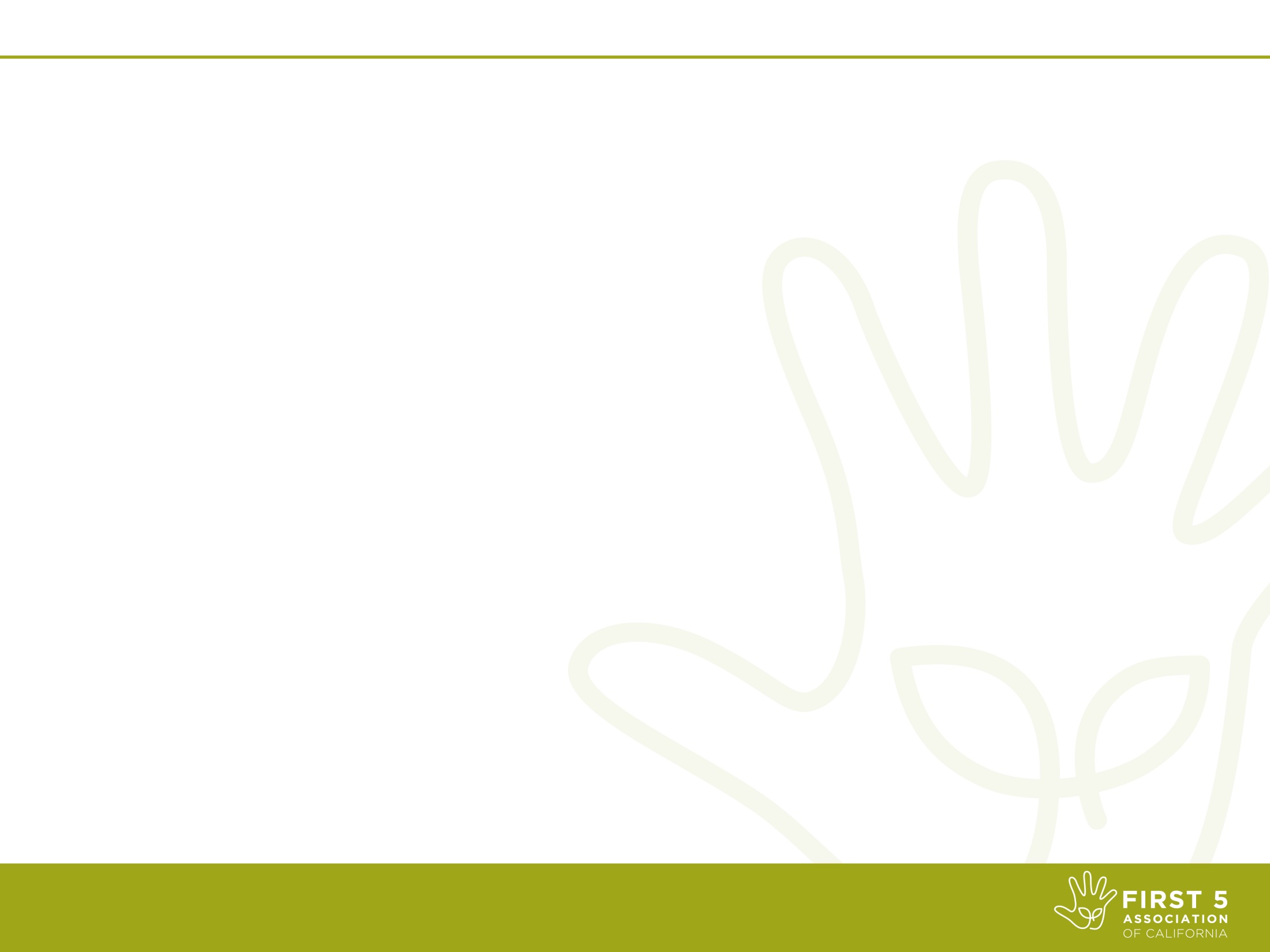 1) Many Pathways to Kindergarten
Unlike 1st -12th grade, early learning  is not required
40% of our 3-5 year olds don’t attend licensed care

State ECE subsidy in many settings:  
School district CDC’s
CBO’s 
FCC and FFN
Private child care centers

Key Takeaways: 
Engage families to increase access  to and utilization of formal early learning; 
Look beyond just local education agencies to all state supported preschool settings
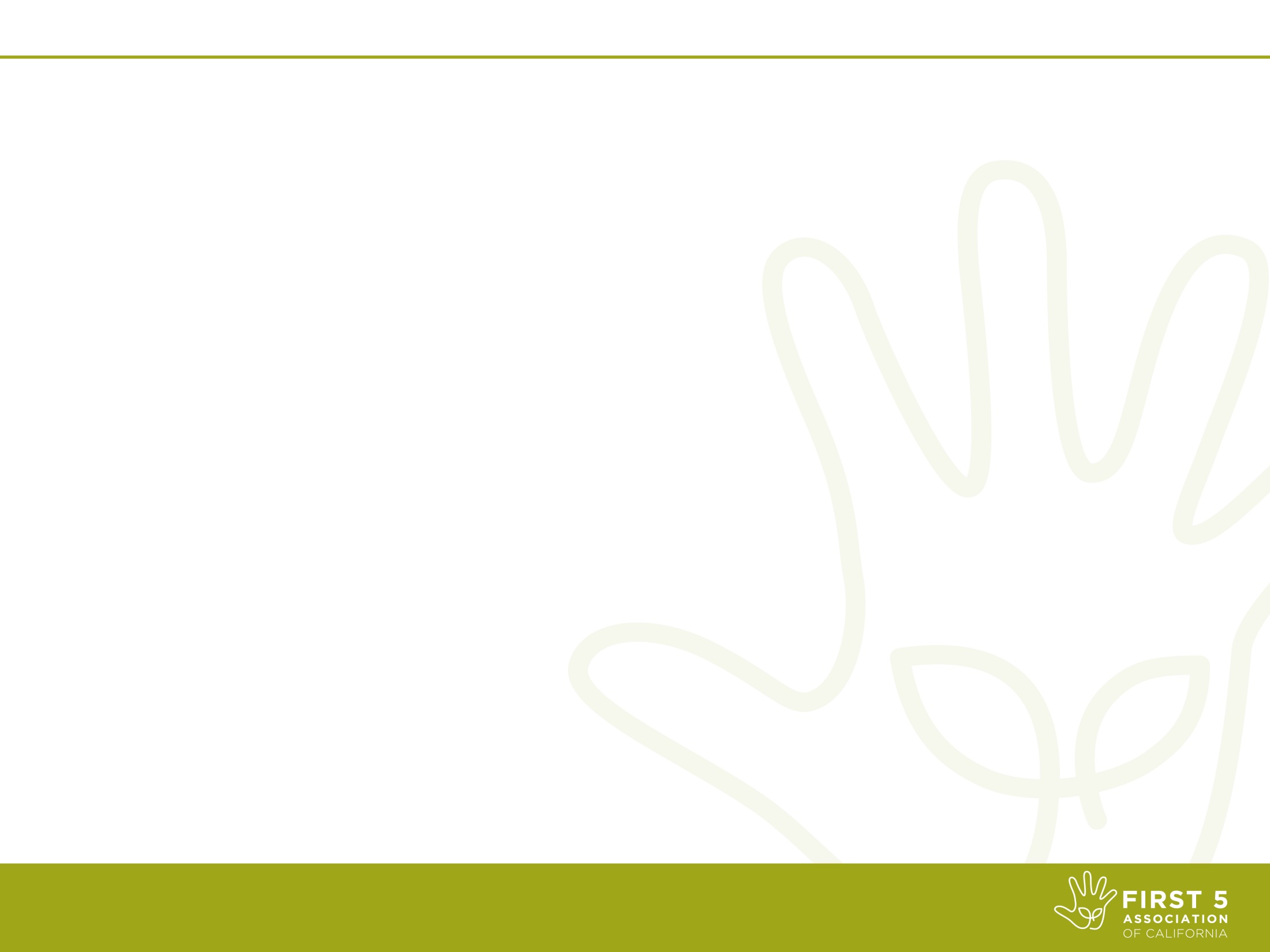 2) ECE Workforce Characteristics
Some “givens” in the K-12 system may not apply in ECE – even when it is a school district classroom
Schedules
Compensation
Credentialing 

Key Takeaways: Funding for schoolwide climate interventions need to allow for flexible use of:
Training, coaching, and release time
Differently credentialed mental health workers
Support for “job crafting” and pay parity
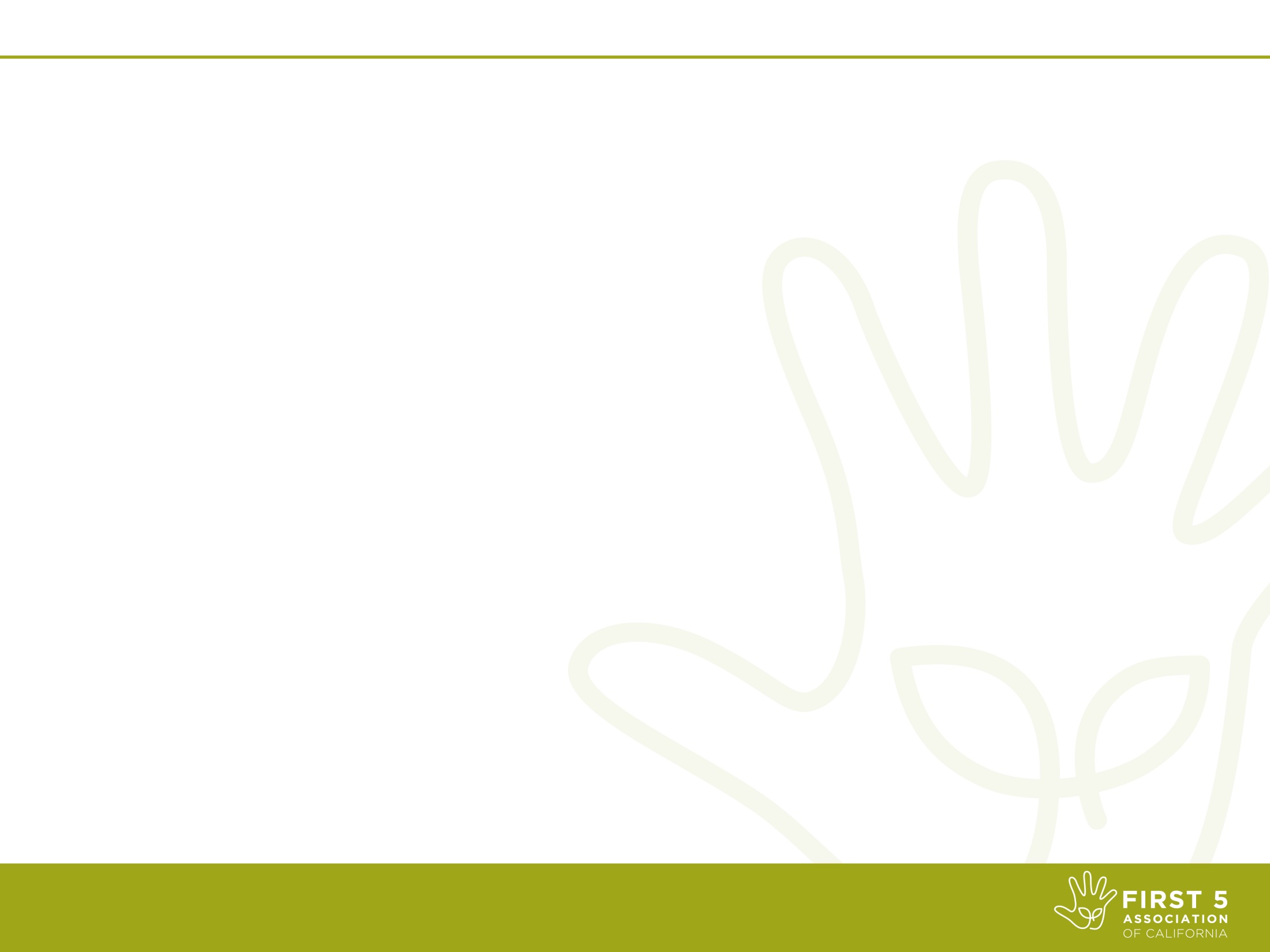 3) Developmental Specificity
Lower expulsion rates when teachers report having access to mental health consultation. Includes:
Classroom consultation
Individual child consultation

Early childhood mental health consultants are cross trained in both early childhood mental health, child development, and ECE practice

California Department of Ed has invested in a positive behavior support model specific to early learning – CA CSEFEL – in alignment with PBIS
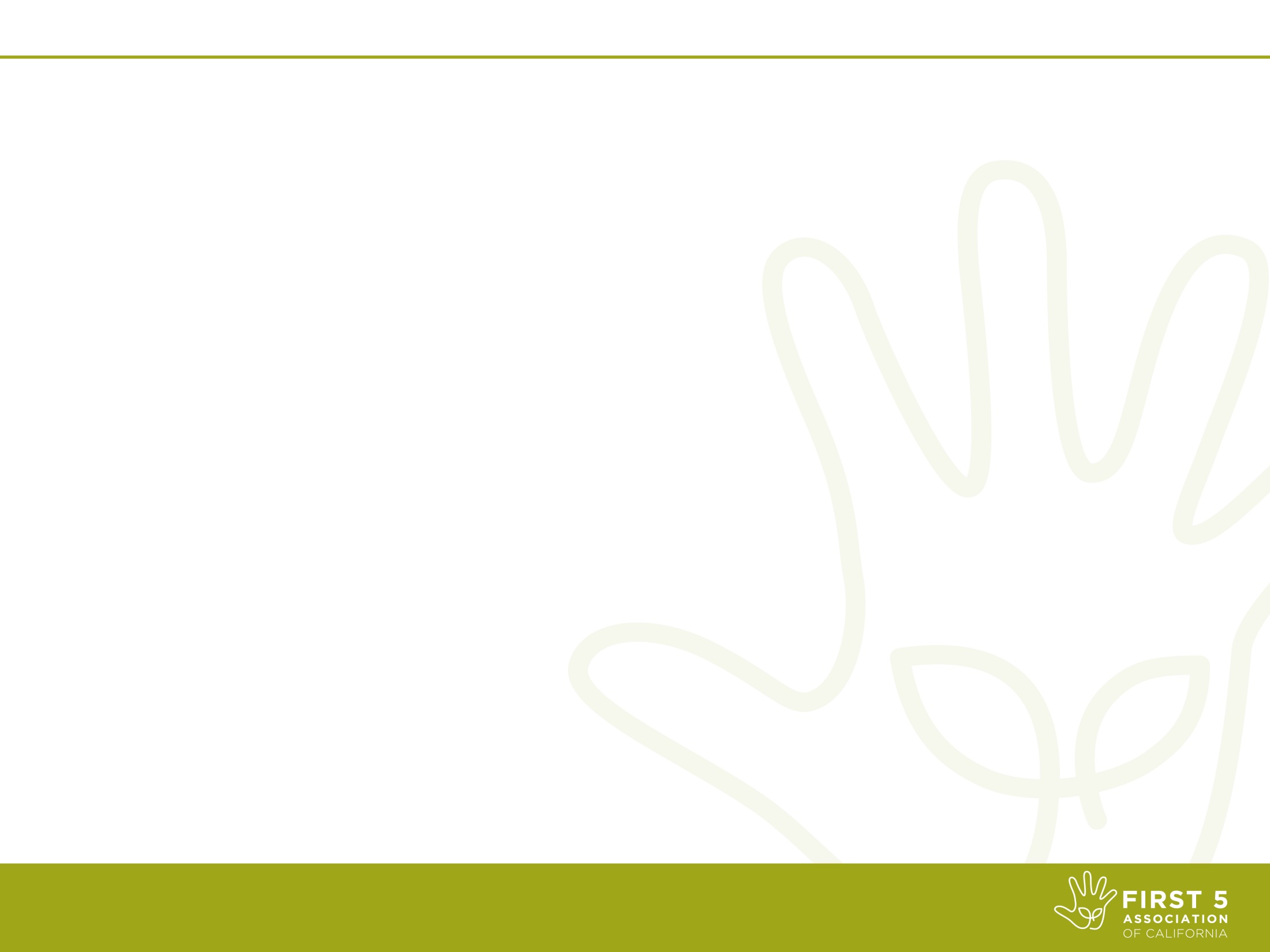 Key Takeaways
Program Alignment & Partnership Opportunities: 
QRIS - Professional development pathways for ECE providers and promotes ASQ/ developmental screening; In all 58 counties 
Help Me Grow – Resource referrals for developmental screenings and parent education. Currently in 15 counties and expanding. 

Unique Insights for ECE
Array of pathways Kindergarten – family engagement critical 
PreK workforce differences 
Developmentally specific evidence based models – like CSEFEL and ECMHC – are consistent with PBIS.  

Partnerships and Leveraged Funding 
What makes programs possible and successful 
Blended funding streams are the norm; sustainability is the challenge 
First 5 wants to be partner as you move forward with your pilot

Continued Coordination  
Trainings and professional development 
Shared finding of existing programs (Lake Elsinore USD) and newly created pilots (Orange County)
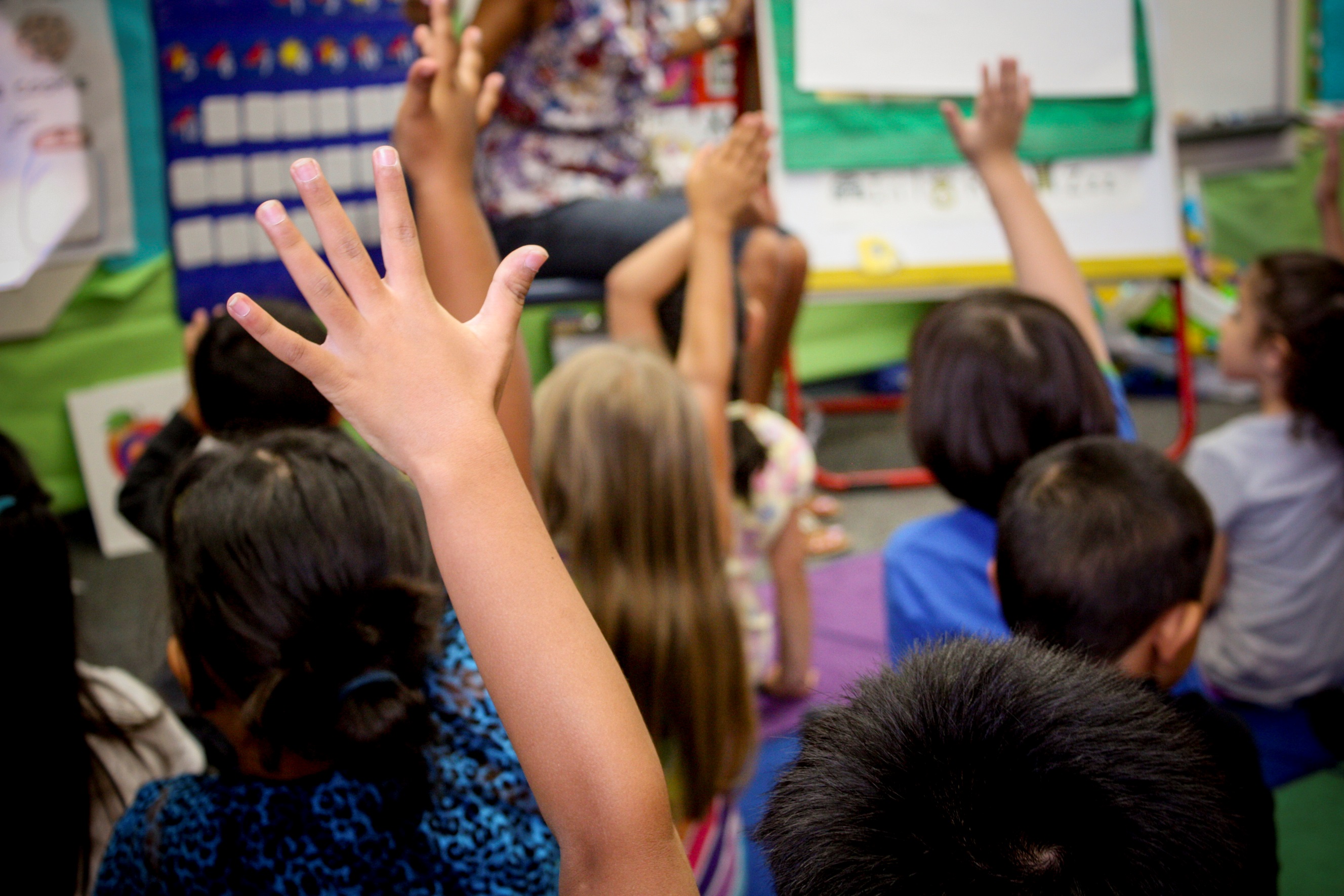 Thank You
&  
Question?